CARITAS
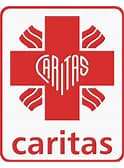 CARITAS Polska jest instytucją charytatywną kościoła katolickiego, największą organizacją społeczno-charytatywną w Polsce. 

Szkolne Koło Caritas w Cewkowie prowadzone jest przez:
p. Elżbietę Dyndał
p. Marię Kuca
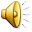 2016 r. -2017 r.
Liczba członków Szkolnego Koła Caritas
 w Cewkowie: 30
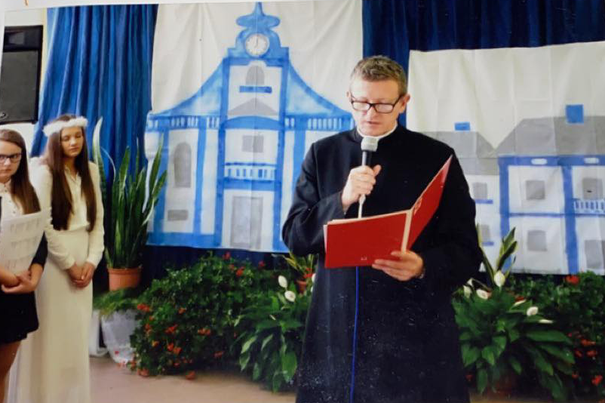 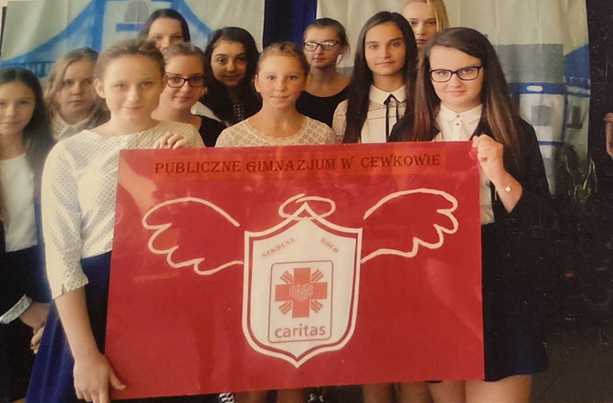 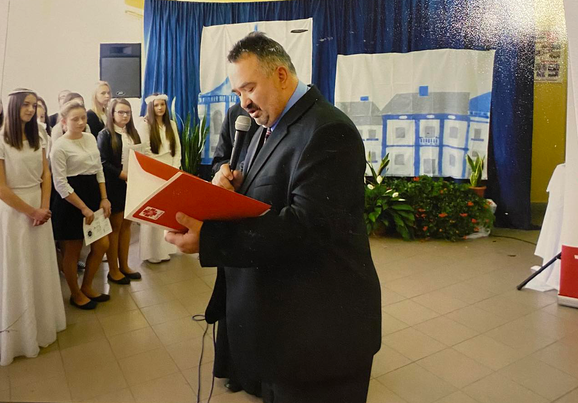 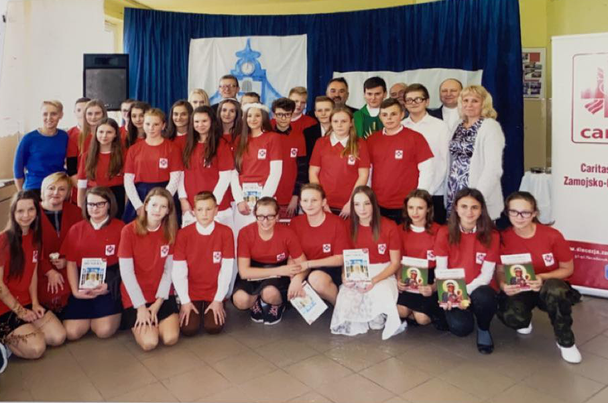 Powołanie Szkolnego Koła Caritas
AKCJE CHARYTATYWNE,        W KTÓRYCH UCZESTNICZYLIŚMY
Akcje charytatywne w których braliśmy udział:
Nasza pierwsza akcja                         Zbiórka pieniędzy dla chorej Emilki
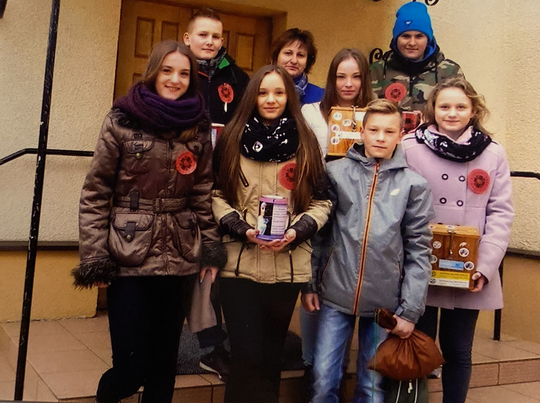 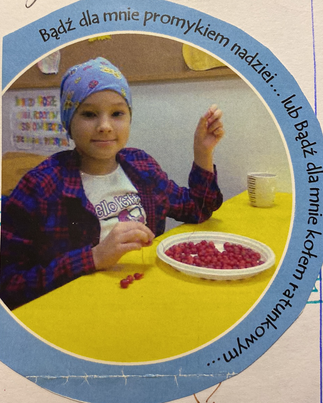 Akcja „Tak pomagam” XVI
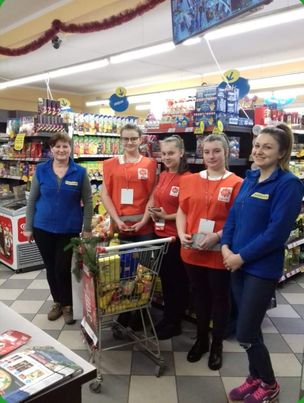 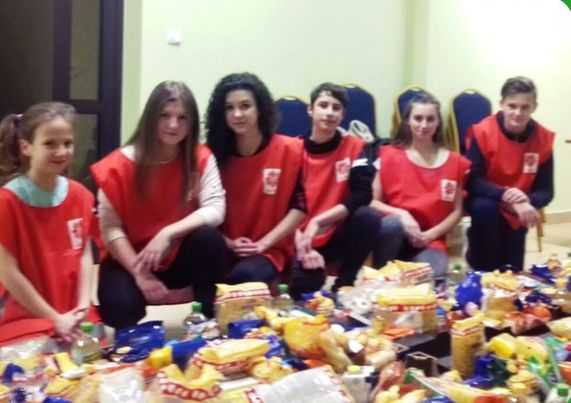 Jasełka szkolne
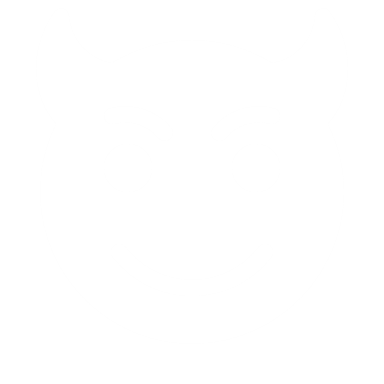 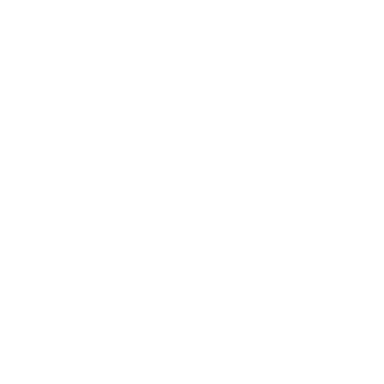 Słodkie wtorki
ZBIÓRKA PIĘNIĘDZY DLA CHOREJ EMILKI      Z OLESZYC
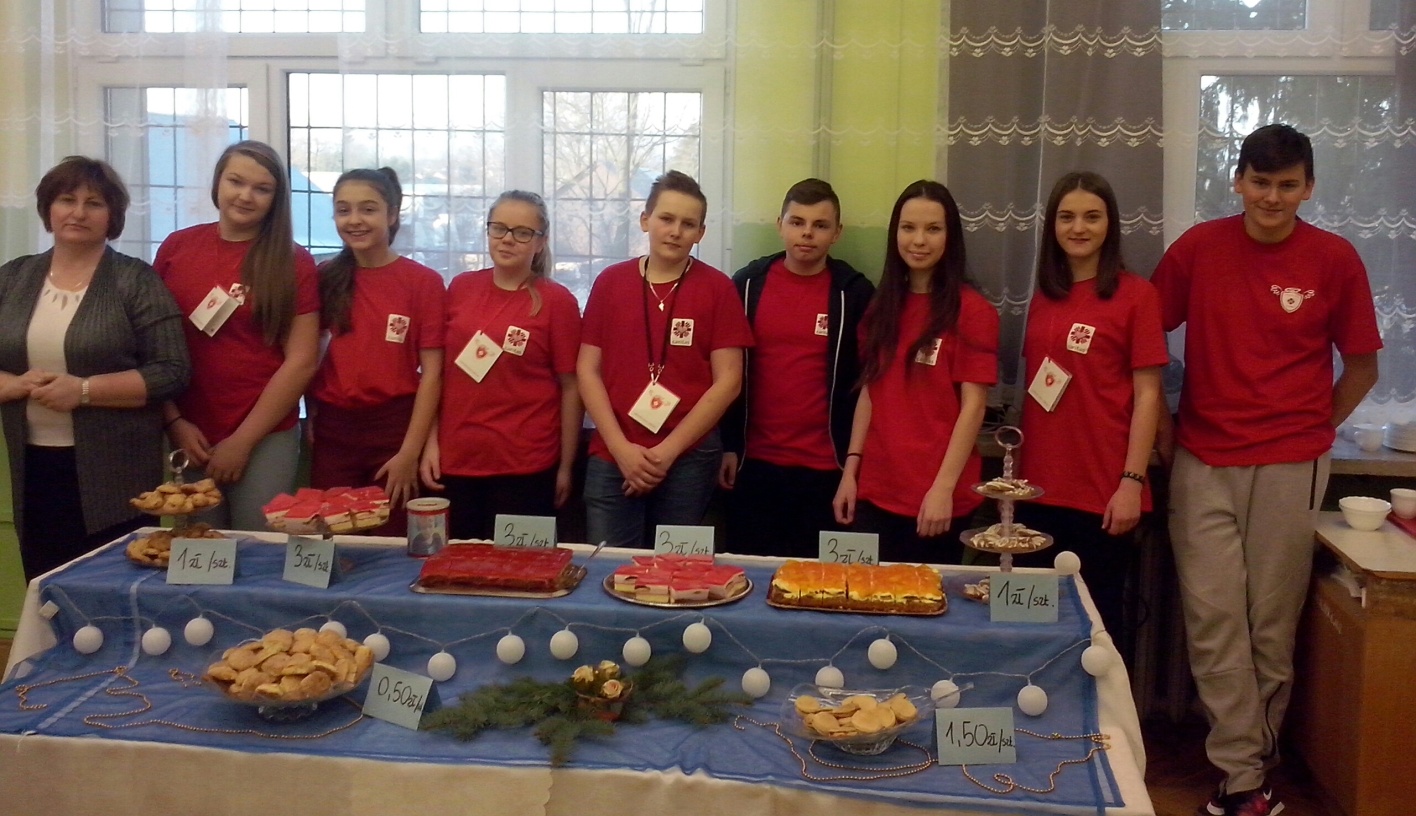 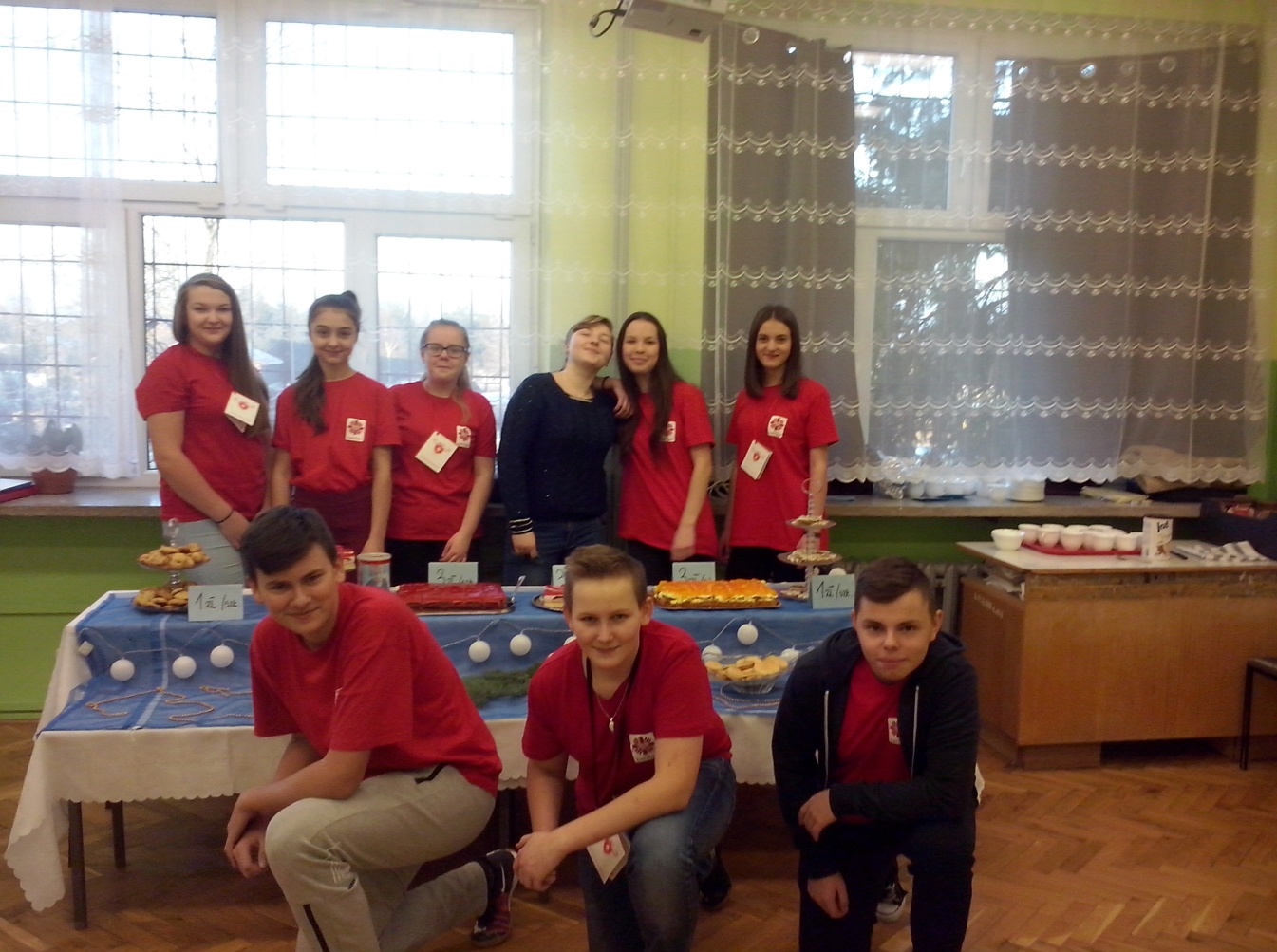 Wigilijne Dzieło Pomocy Dzieciom
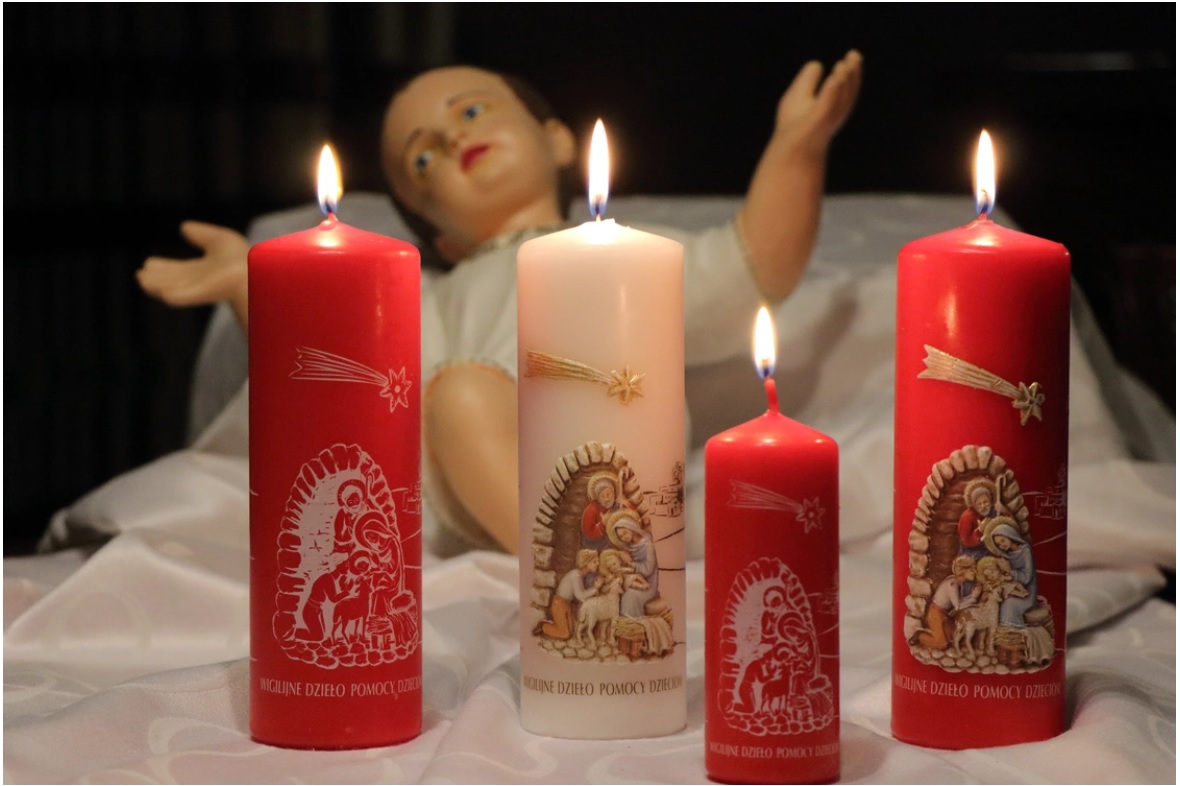 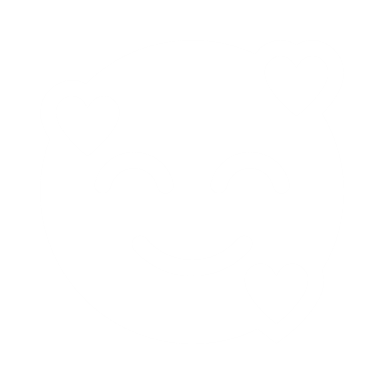 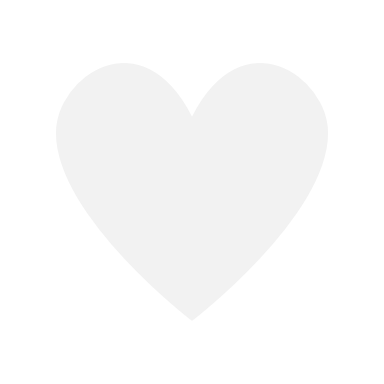 Walentynki
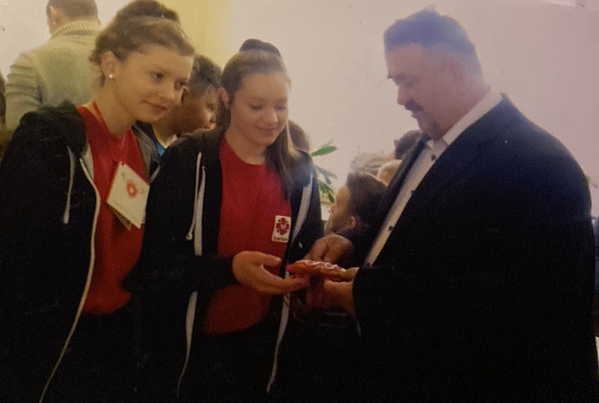 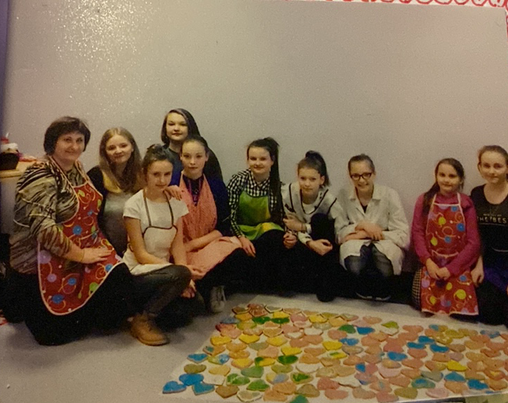 KILOMETRY DOBRA
1zł
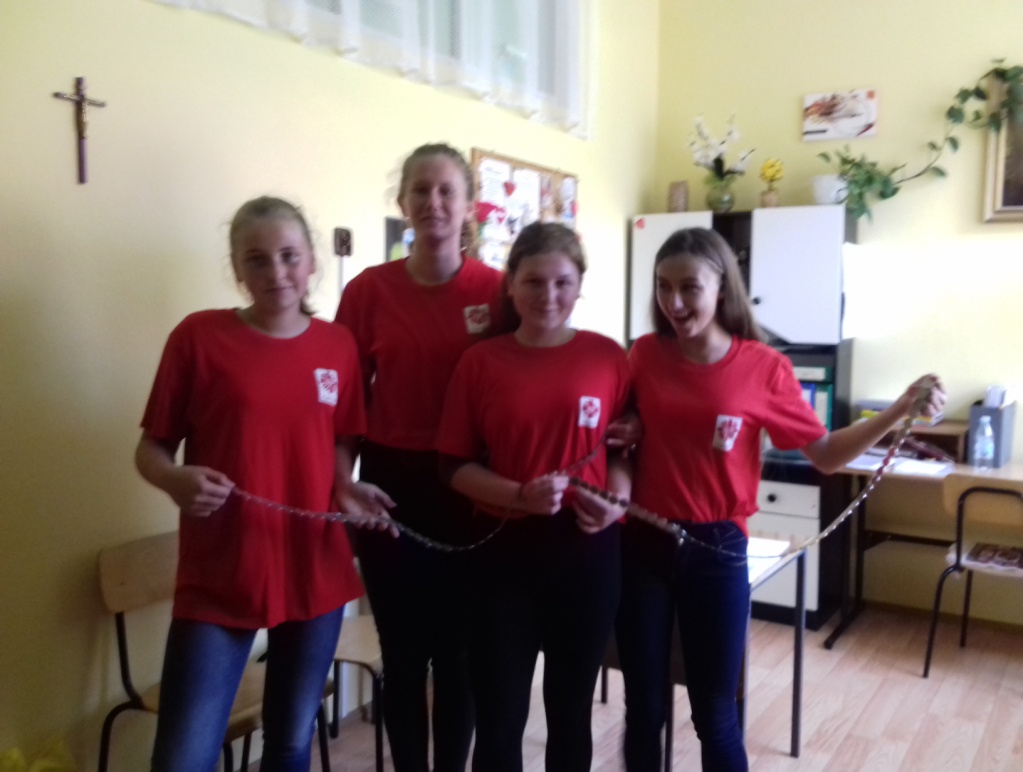 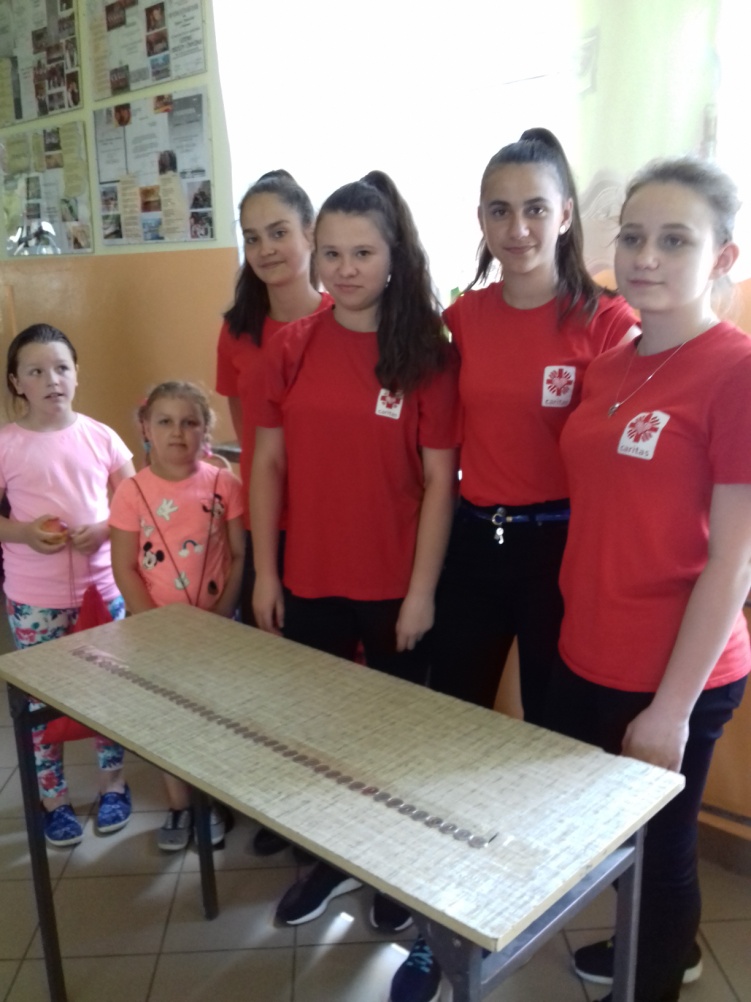 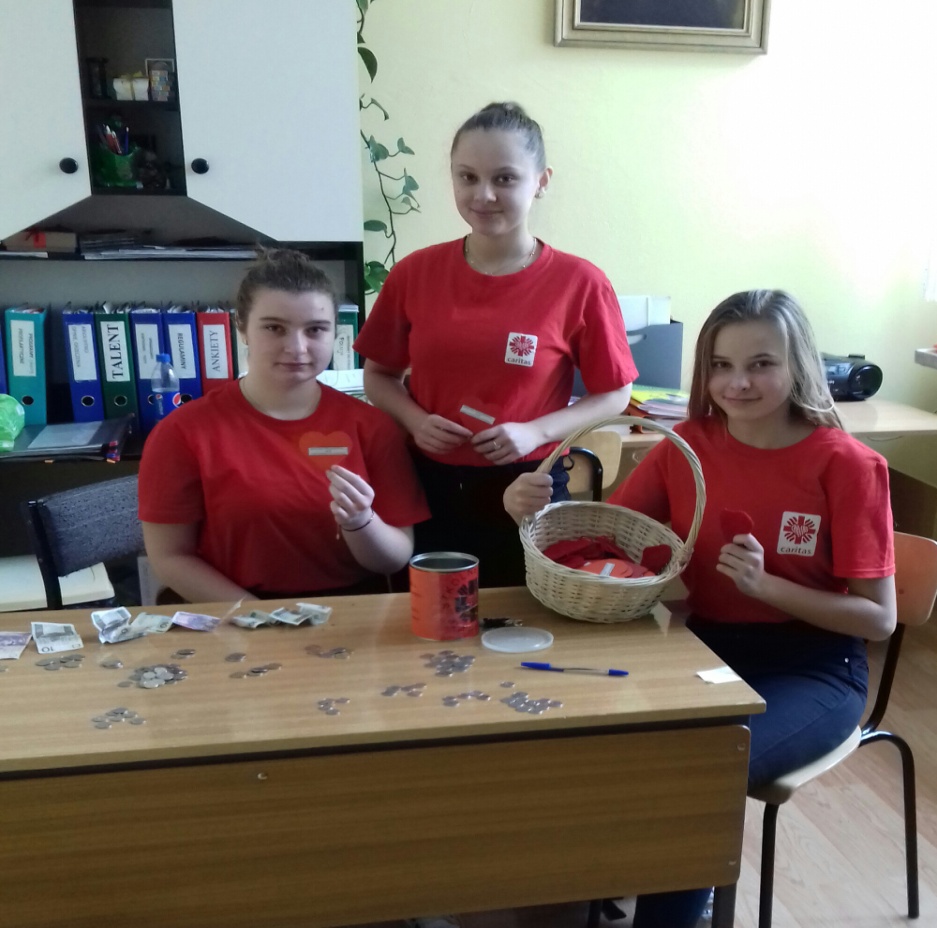 2017 r. - 2018 r.
Liczba członków Szkolnego Koła Caritas
 w Cewkowie: 38
Pomoc rodzinie Matysów          z Niemstowa
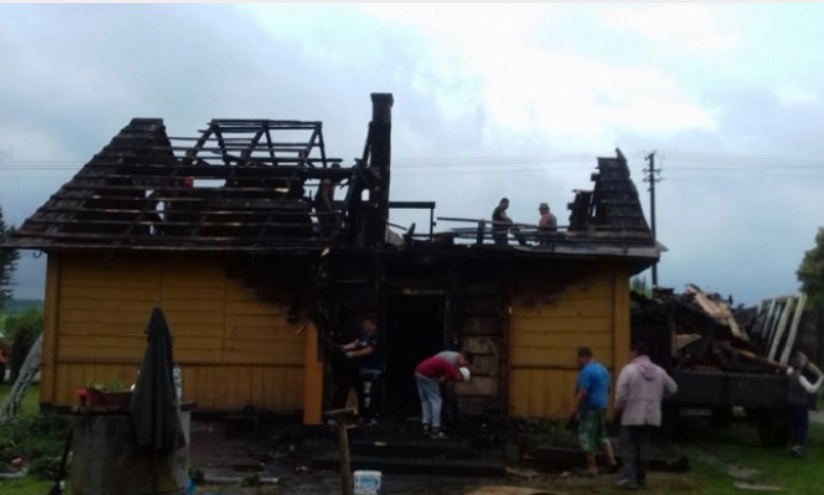 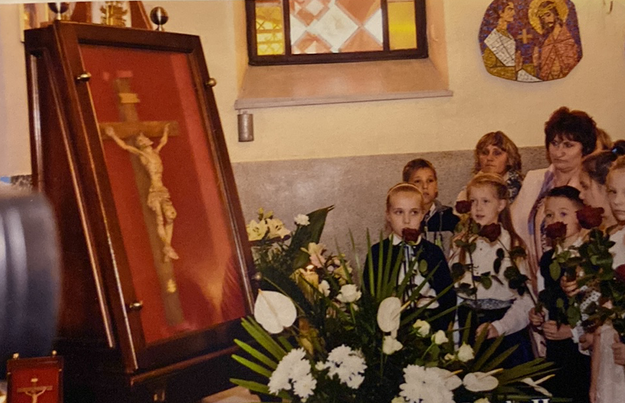 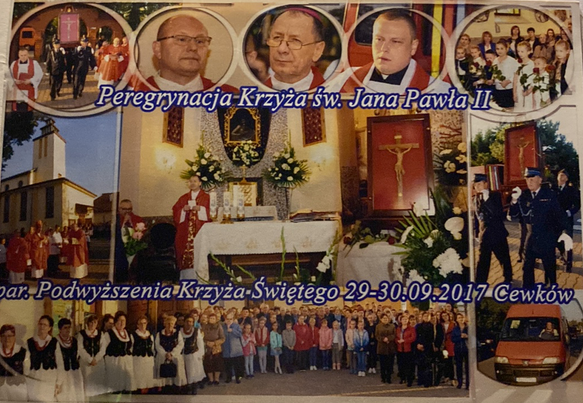 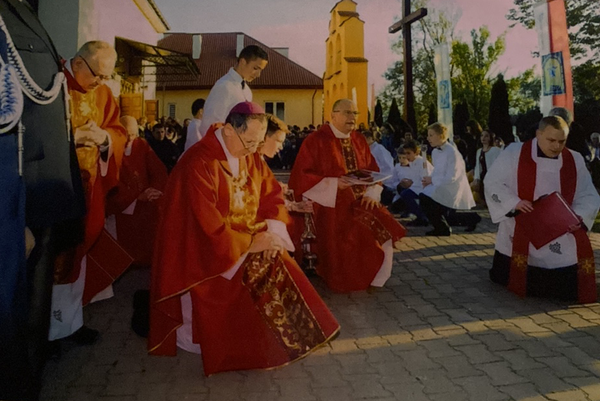 Peregrynacja Krzyża św. Jana Pawła II
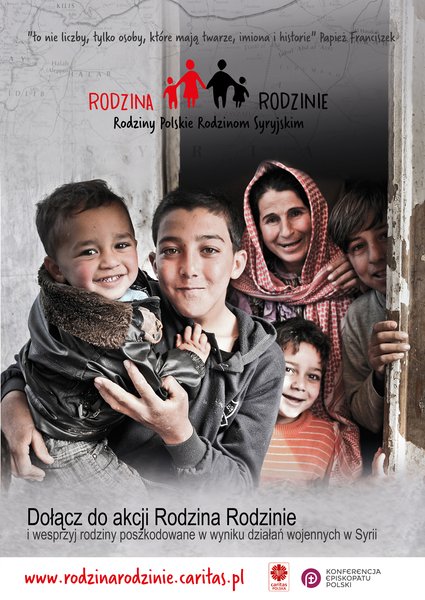 R	ODZINA    RODZINIE
Międzynarodowy Dzień Wolontariatu w Zamościu
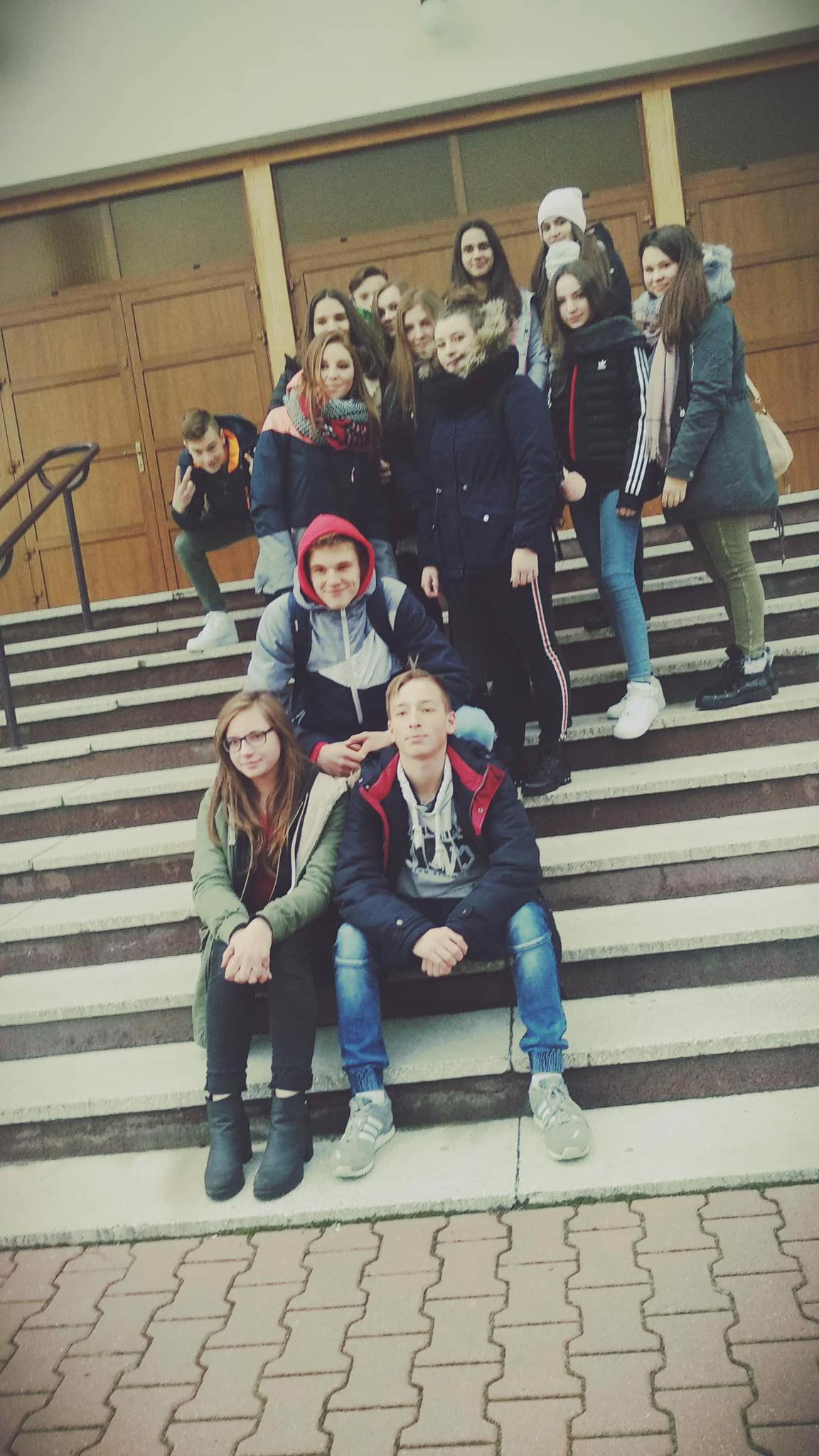 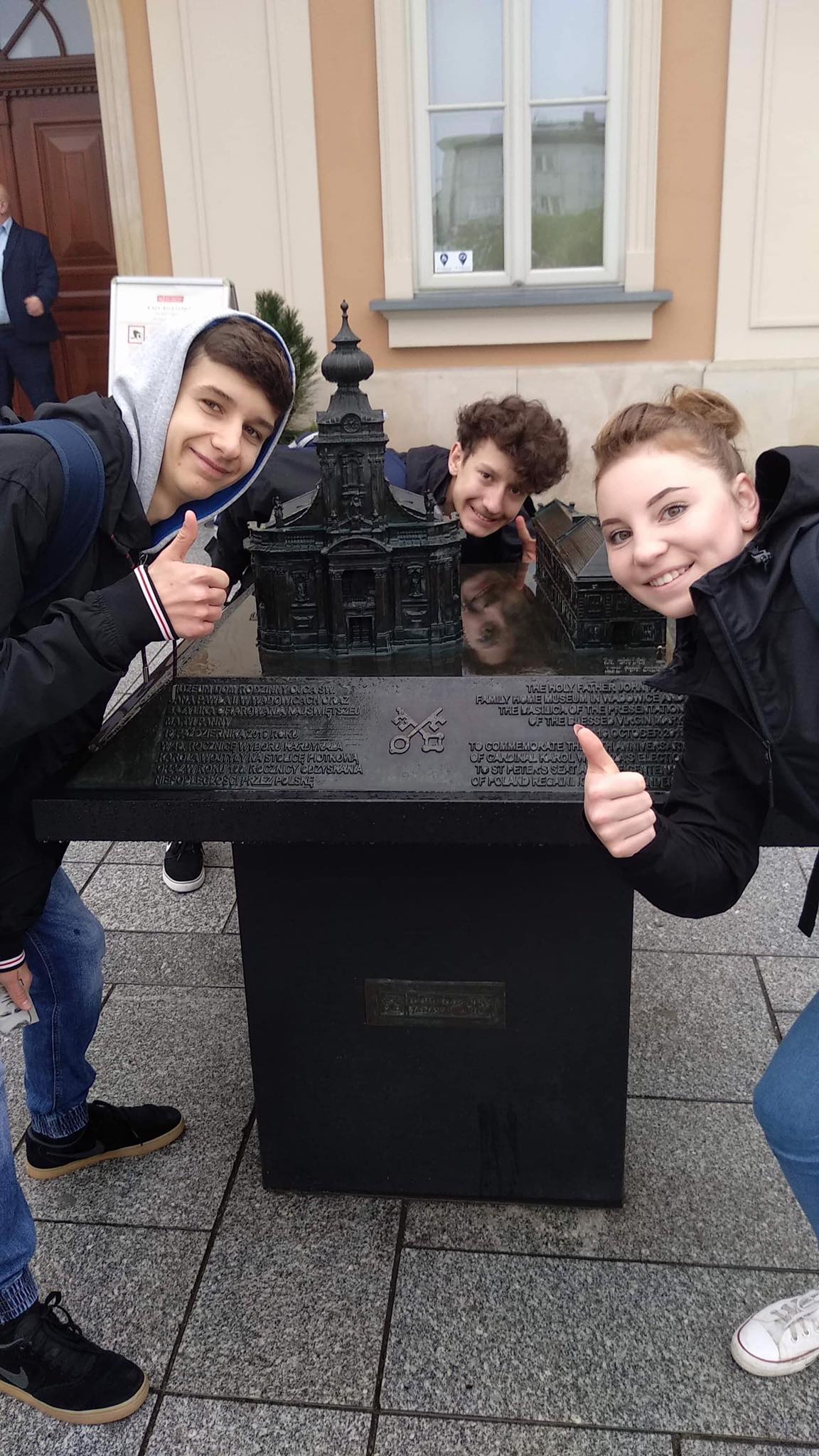 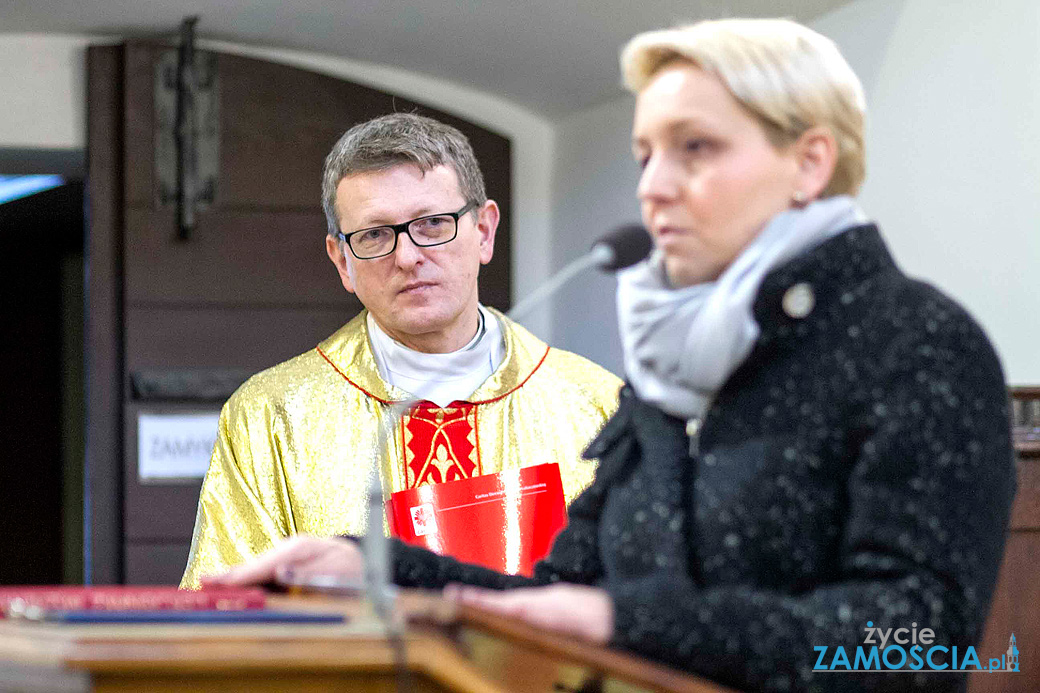 XVII Zbiórka żywności Caritas-                                                    „Tak. Pomagam!”
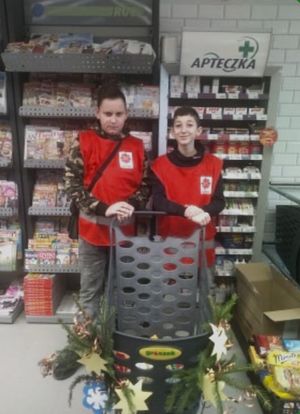 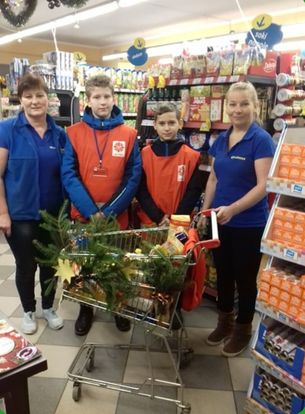 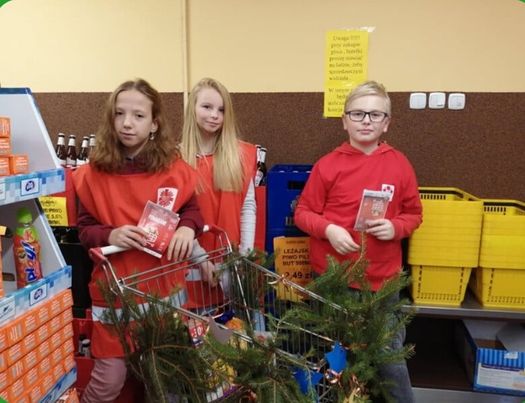 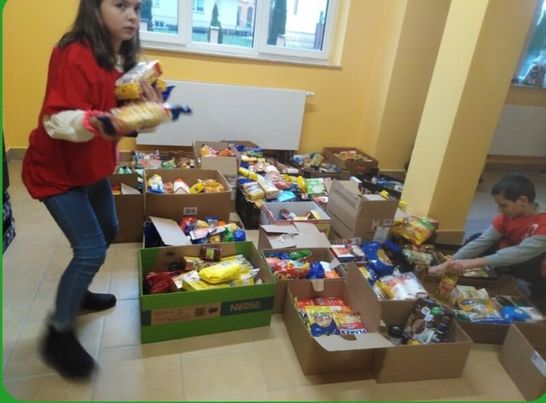 Życie jest piękne
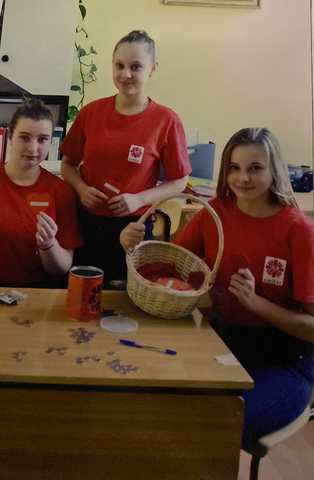 Jałmużna Wielkopostna
Kilometry Caritas
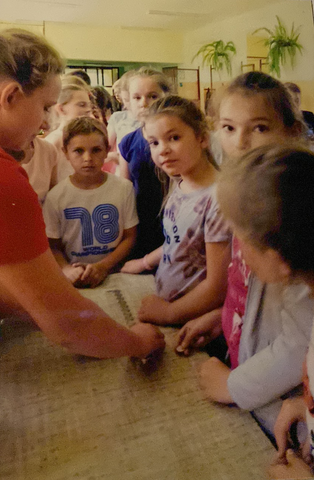 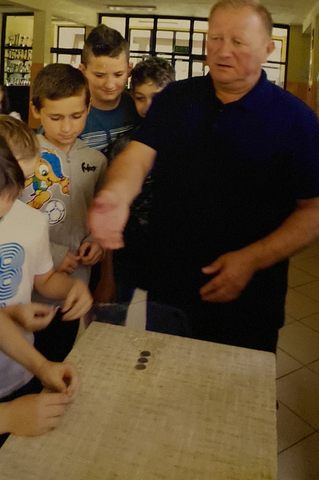 2018 r. – 2019 r.
Liczba członków  Szkolnego Koła Caritas
 w Cewkowie: 42
Pieczenie pierniczków
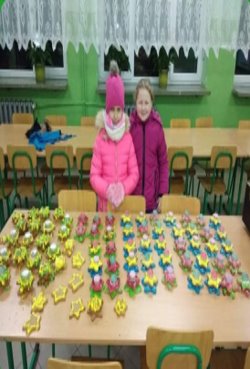 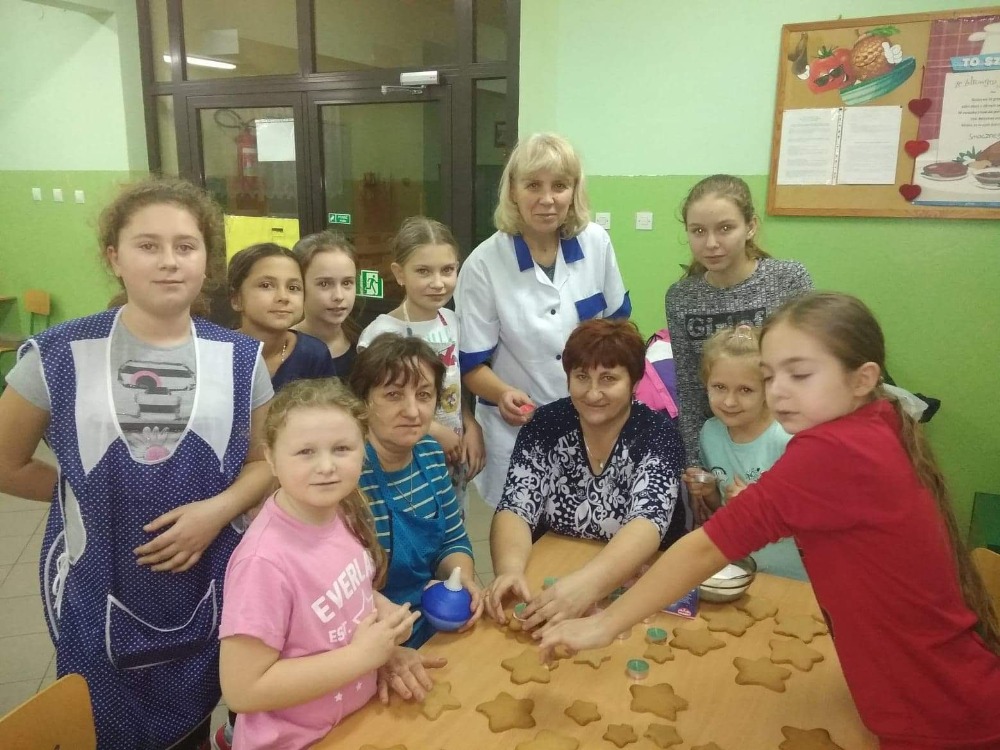 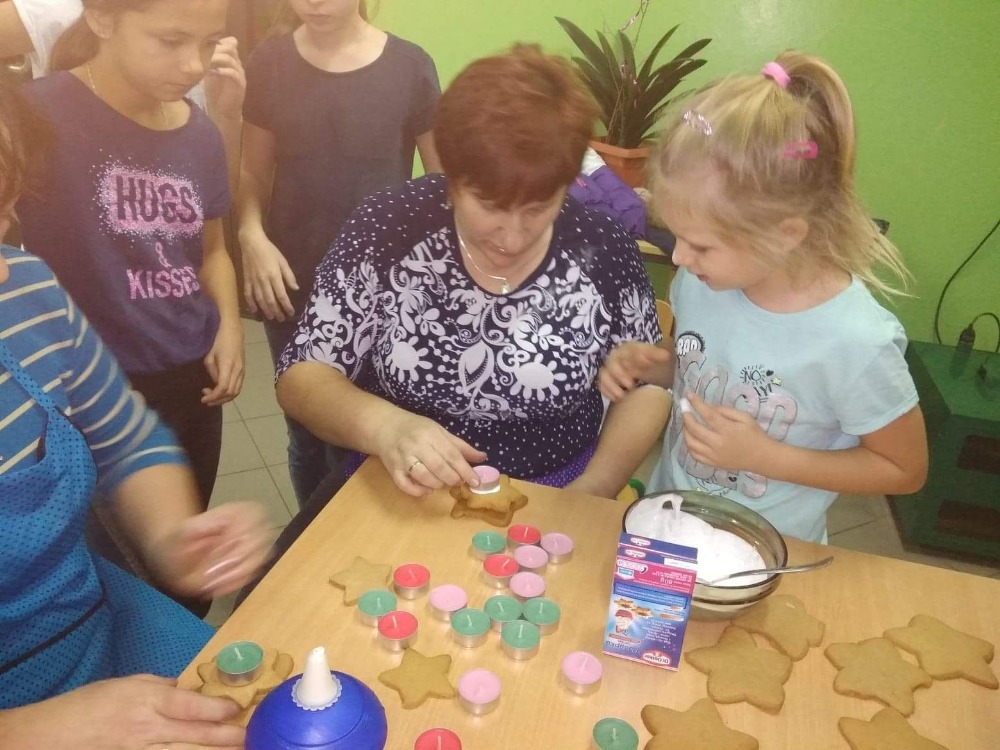 Warsztaty świąteczne
Odwiedzenie podopiecznych ZOL
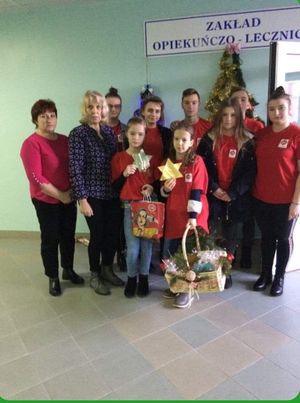 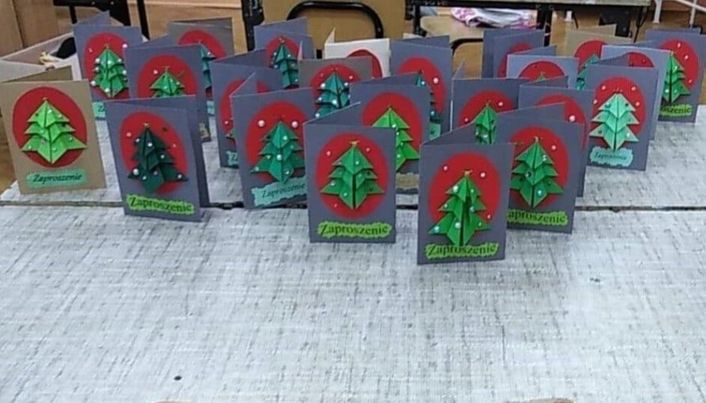 JASEŁKA ''Wielkie Rzeczy Uczynił Mi''
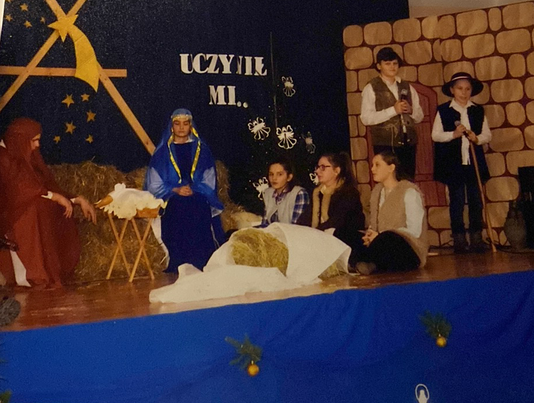 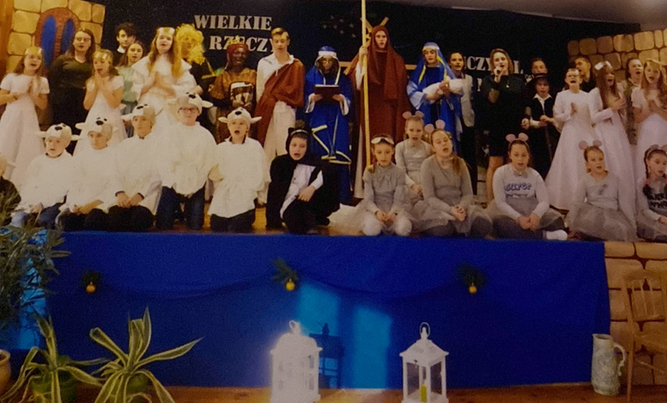 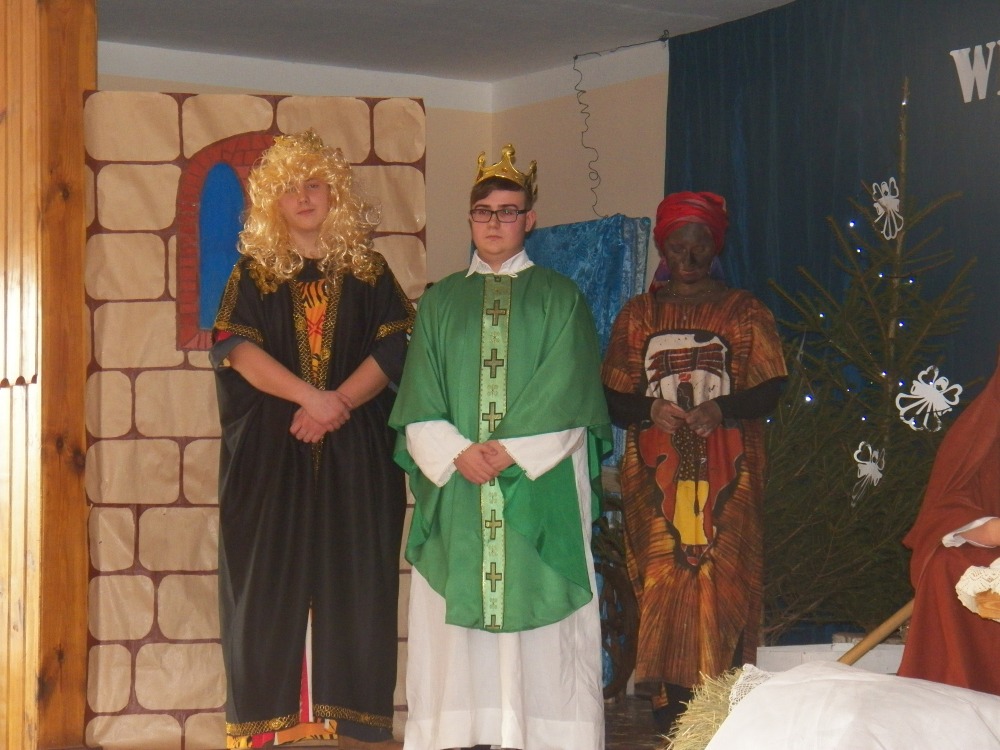 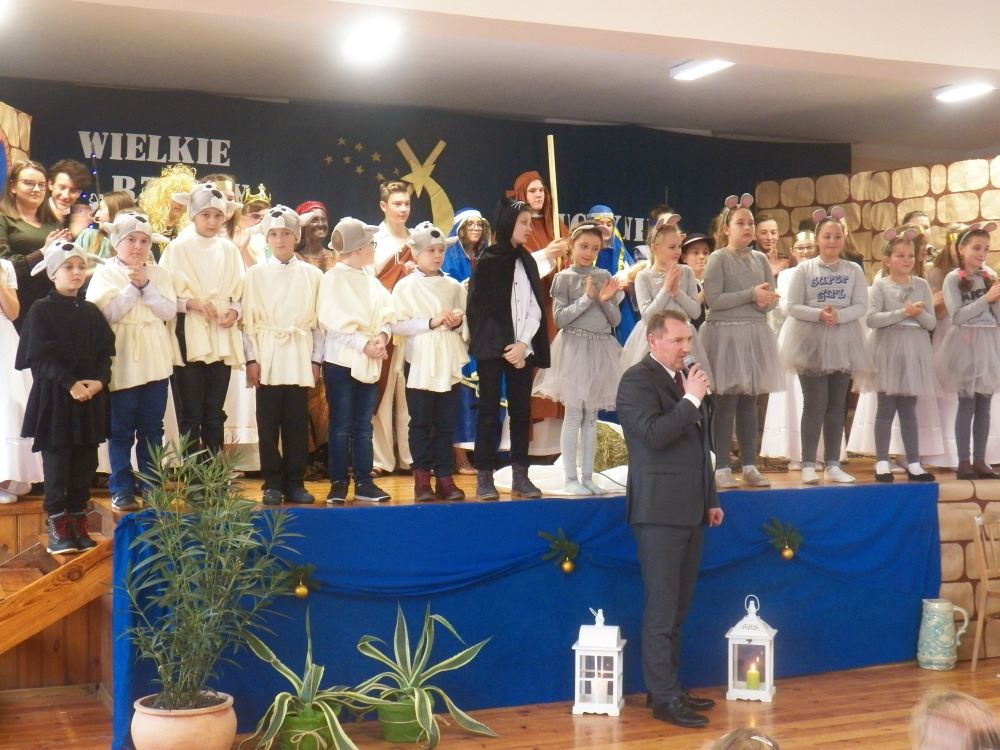 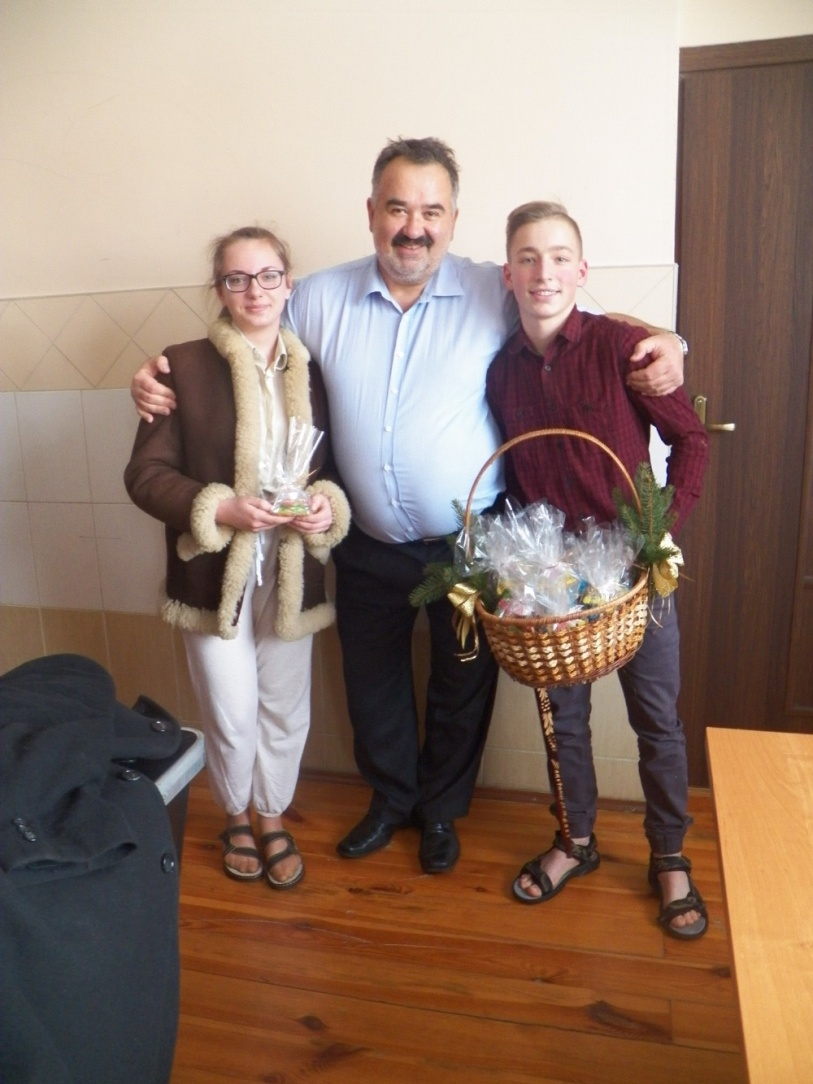 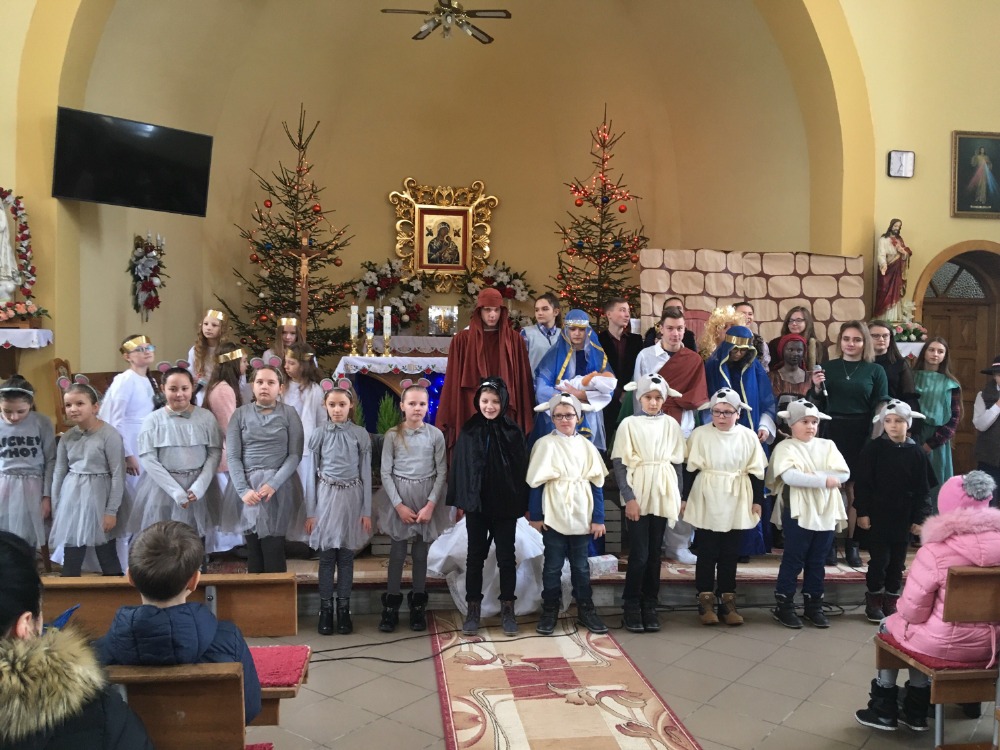 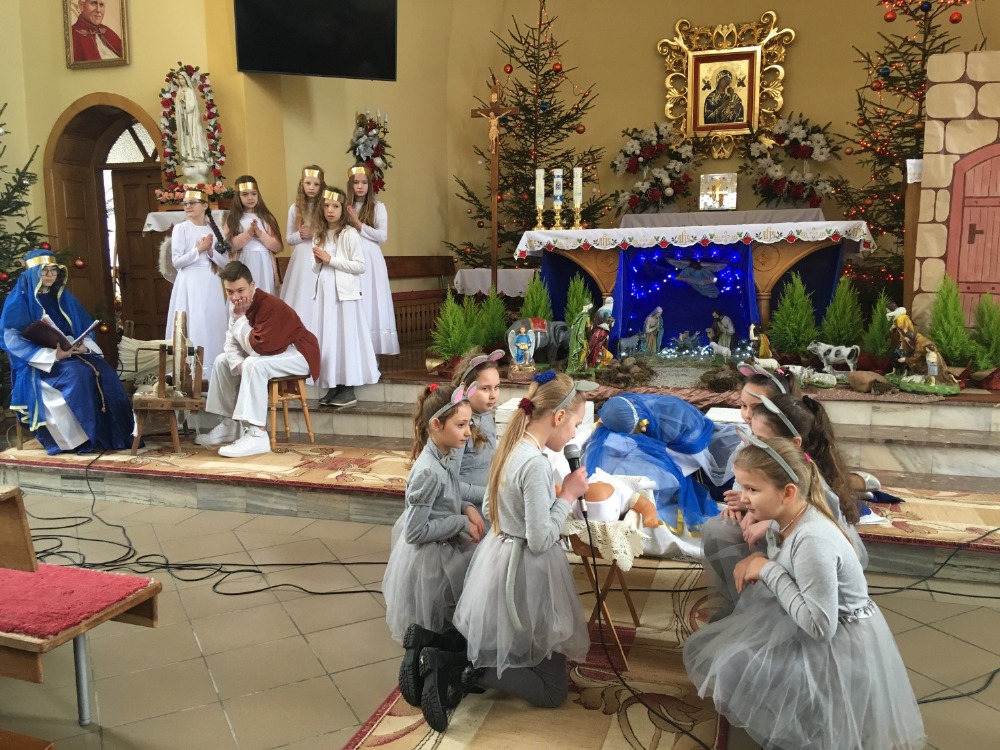 „Tak .Pomagam!”
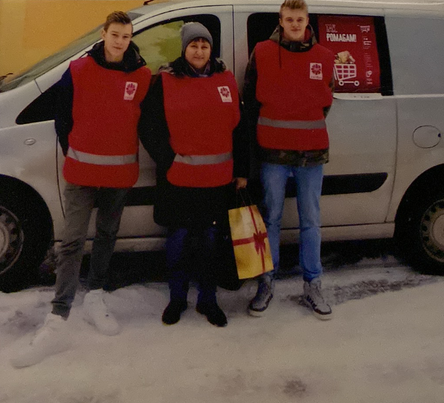 CZYTANIE MĘKI PAŃSKIEJ
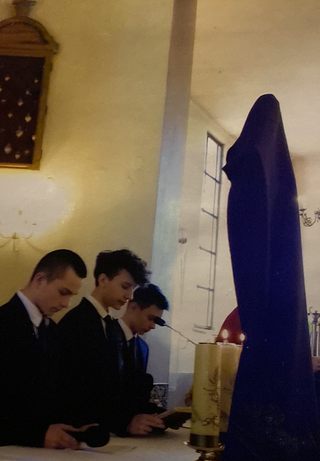 Niedziela Palmowa 2019r.
2019 r. – 2020 r.
Liczba członków  Szkolnego Koła Caritas
 w Cewkowie: 41
PAMIĘTAMY  o Zmarłych
Tak. Pomagam!       XVII
Spotkanie w zakładzie opiekuńczo-leczniczym w Lubaczowie
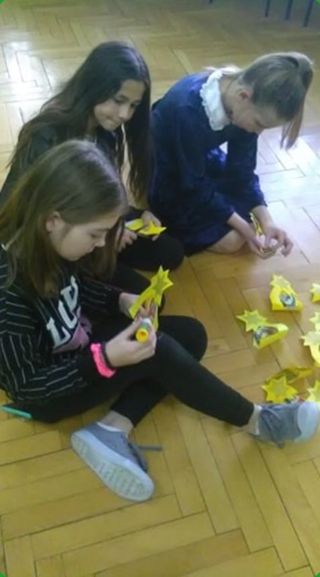 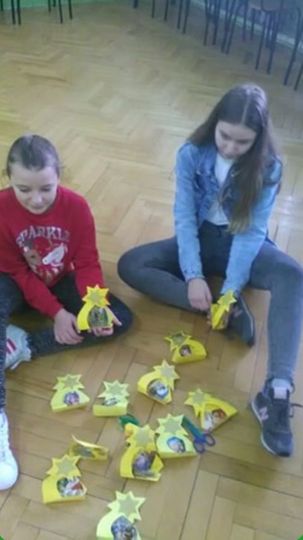 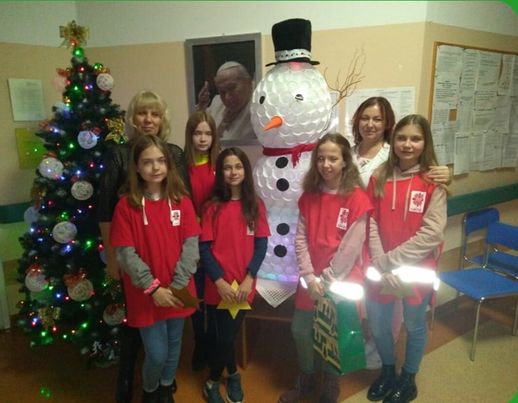 Tak! On jest królem. JASEŁKA
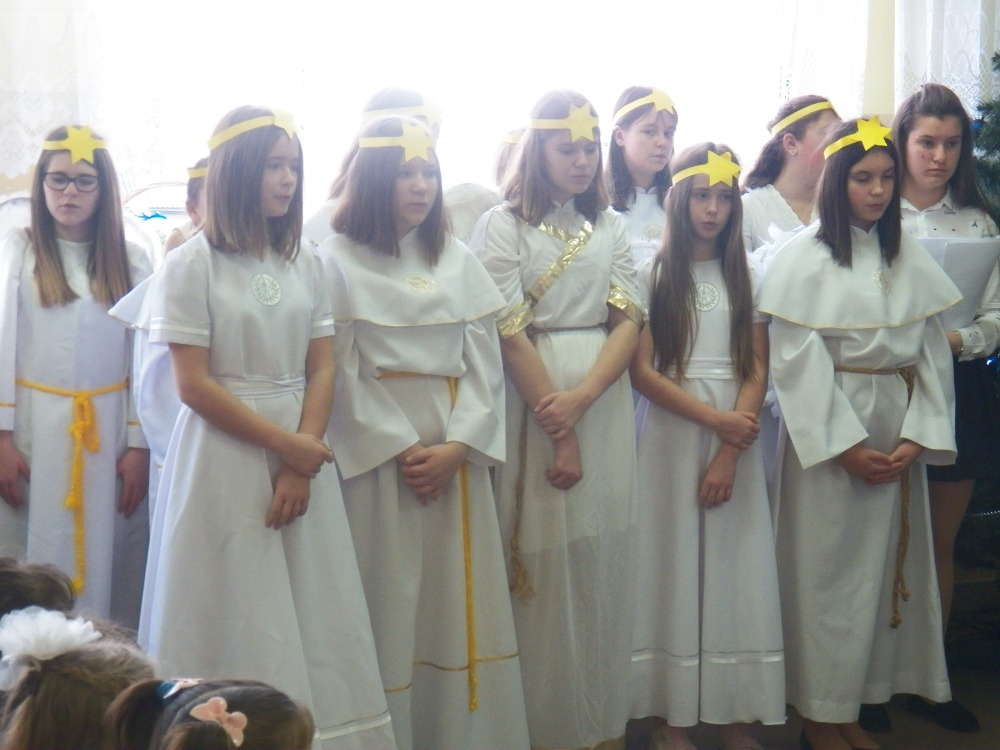 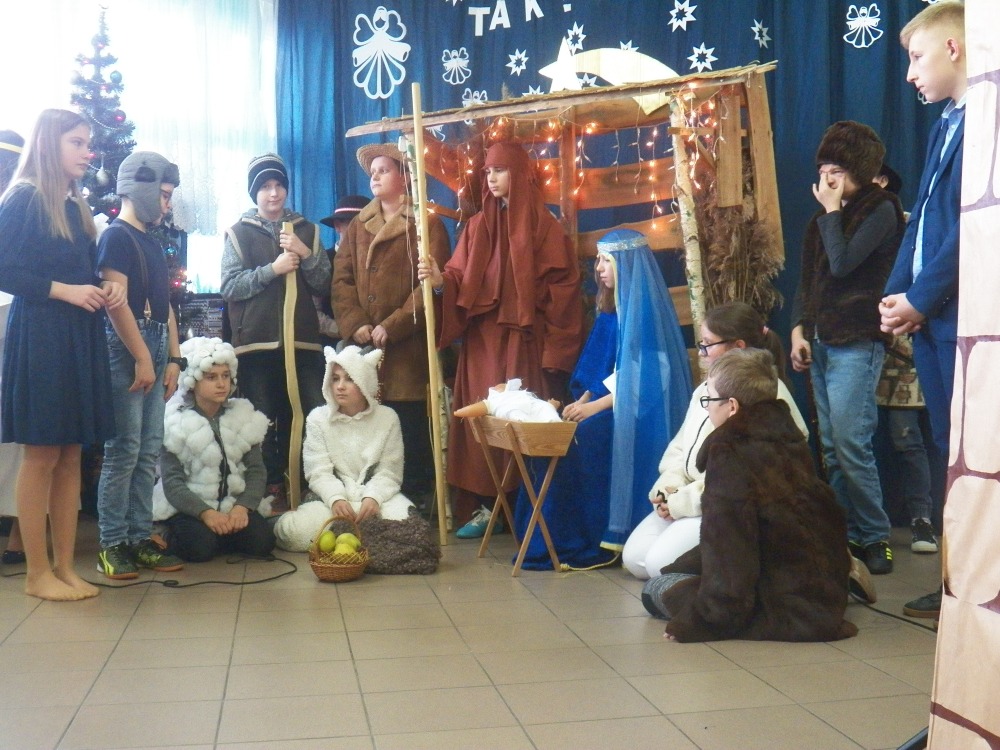 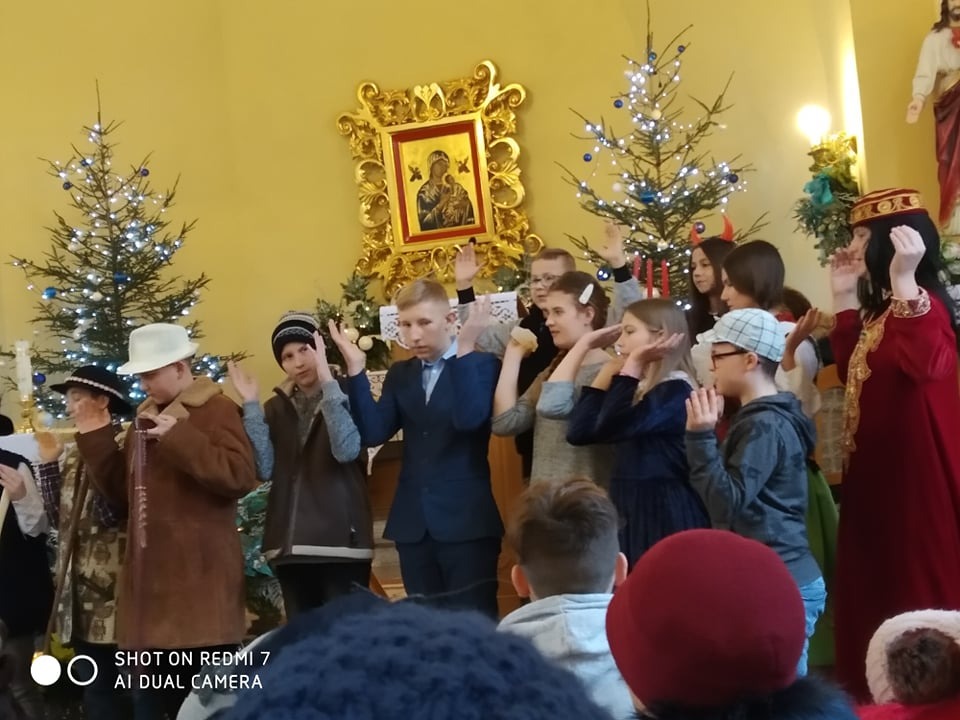 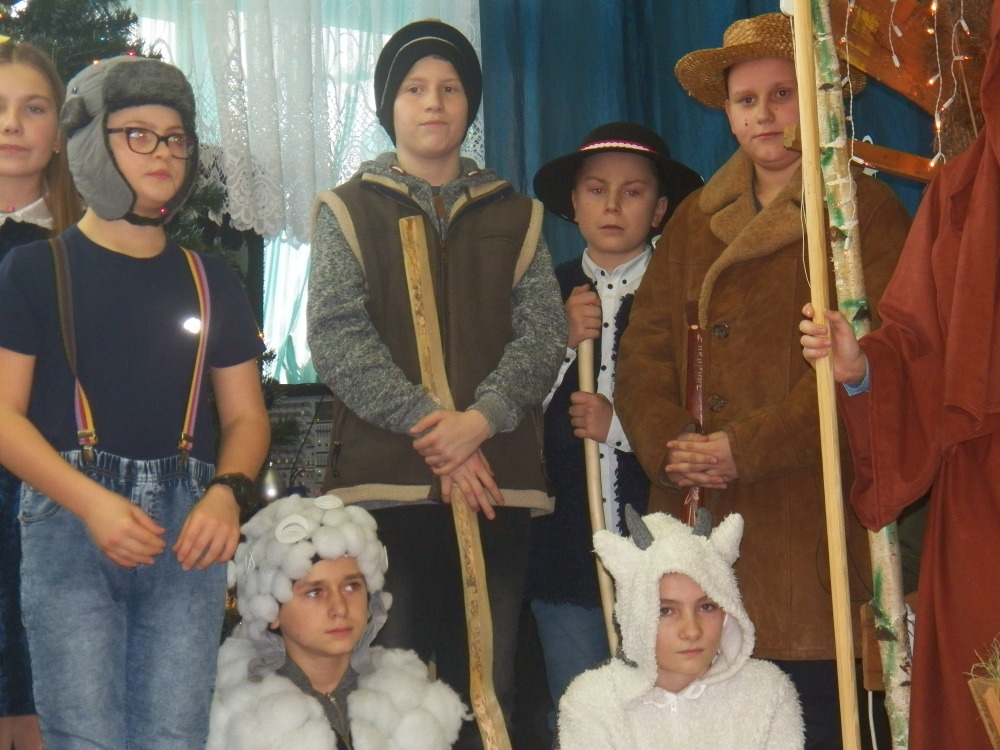 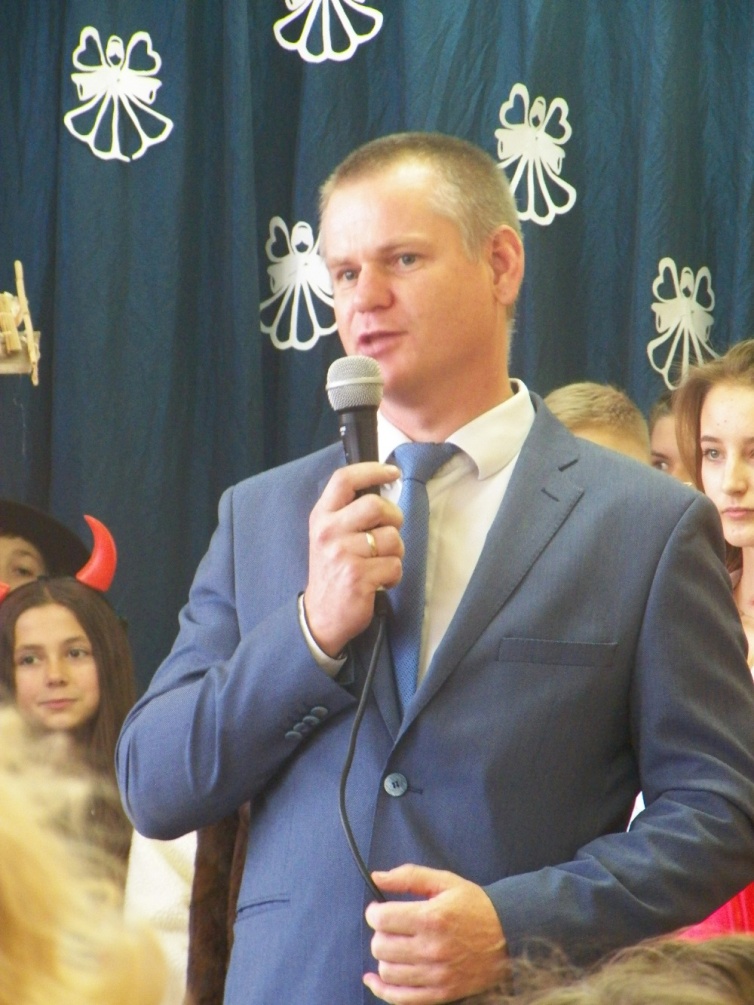 Kiermasz Świąteczny
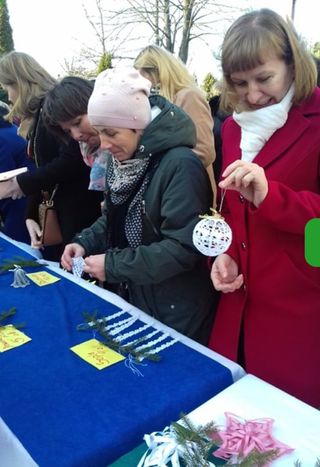 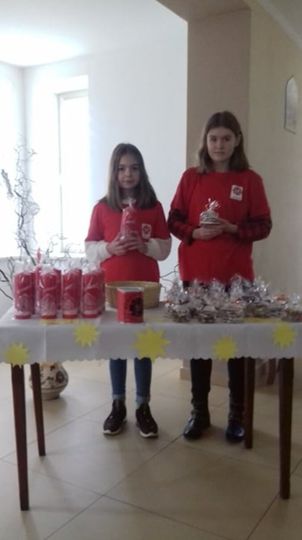 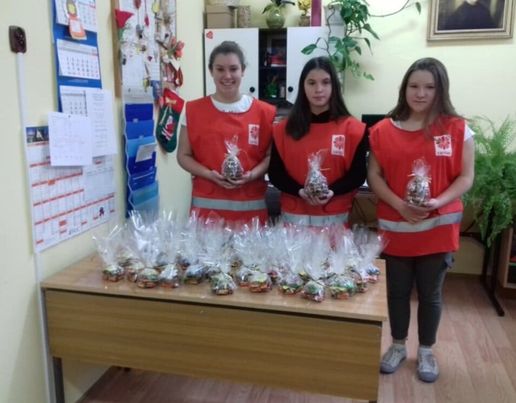 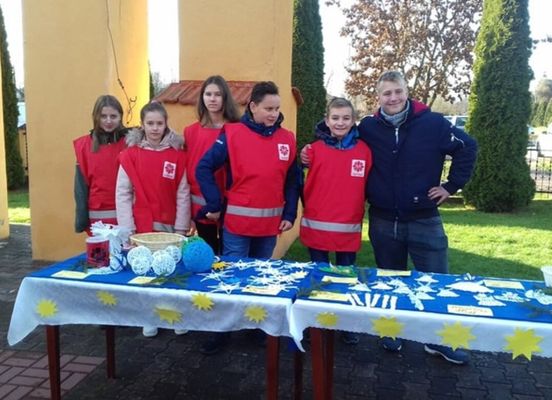 Akcja „Wylosuj Anioła”
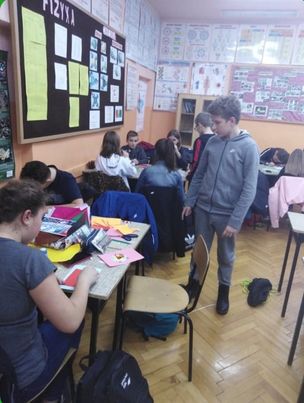 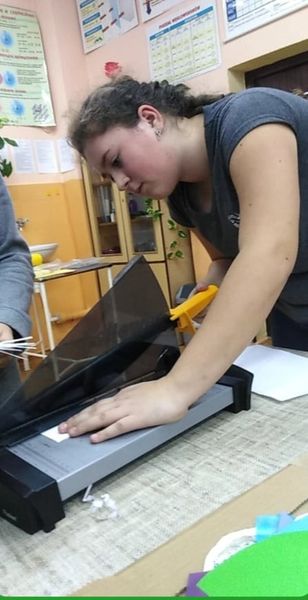 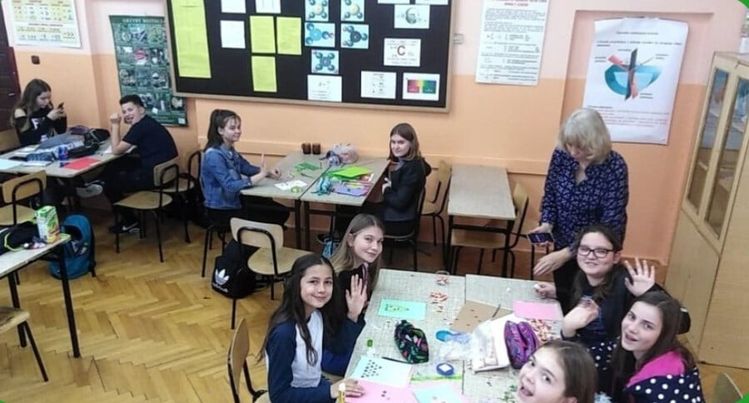 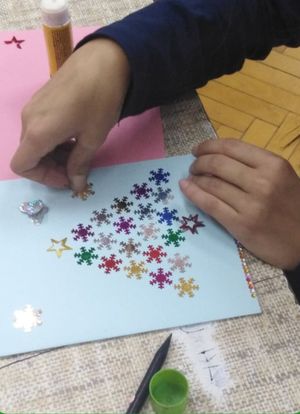 2021 r.- 2022 r.
Liczba członków  Szkolnego Koła Caritas
 w Cewkowie: 31
Dzień papieski- Dzieło nowego tysiąclecia                                                             2020/2022 r.
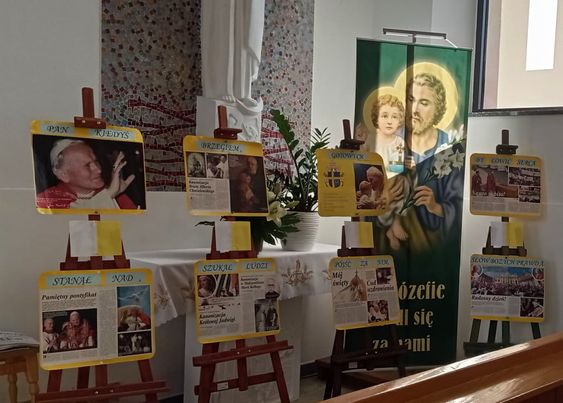 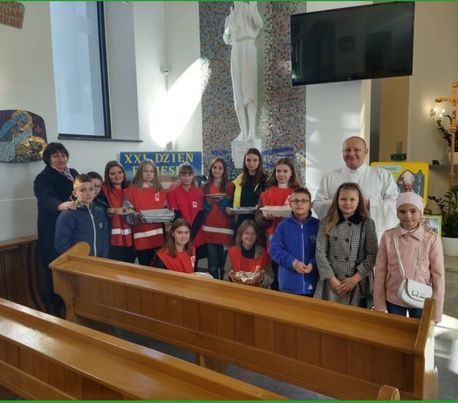 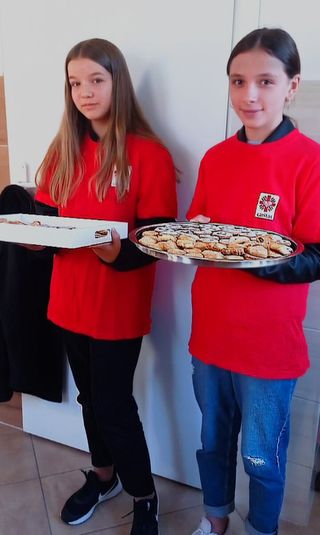 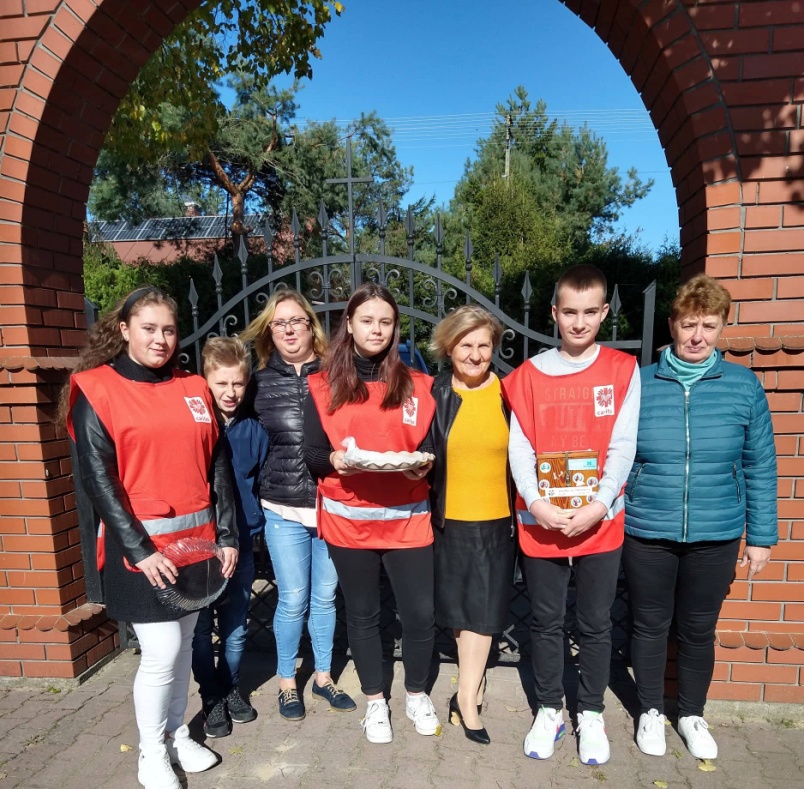 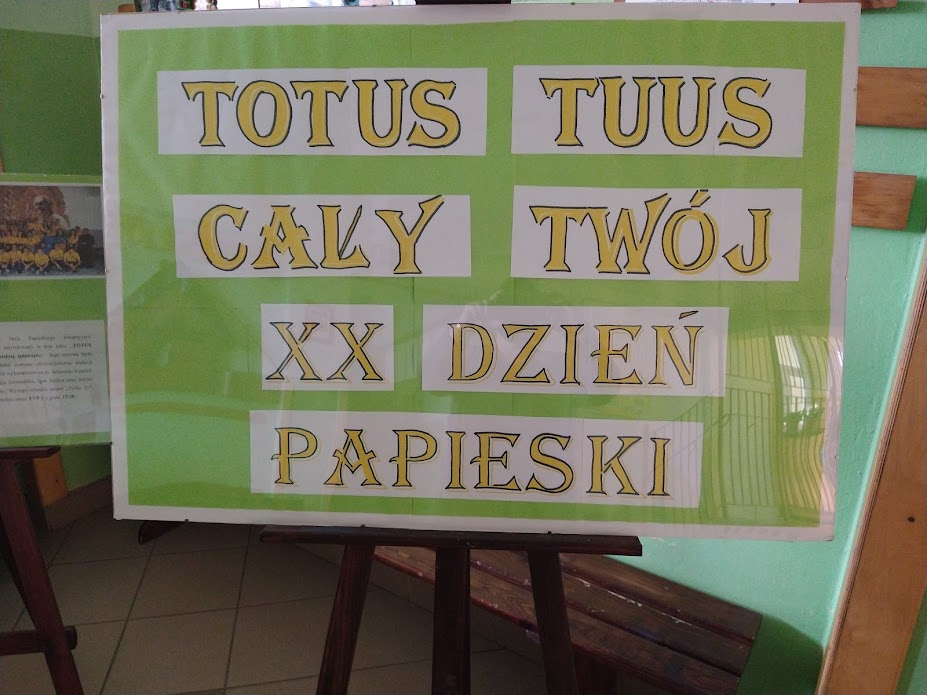 Sprzątanie Starego Cmentarza „Szkoła Pamięta”
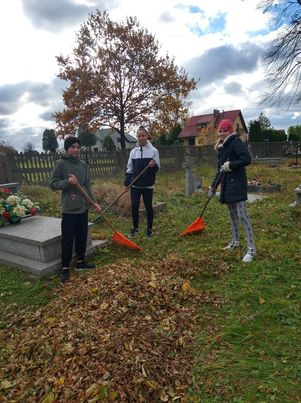 Gala  - Talent Powiatu Lubaczowskiego
Gala Wolontariatu
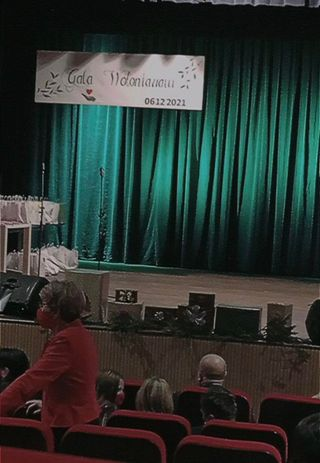 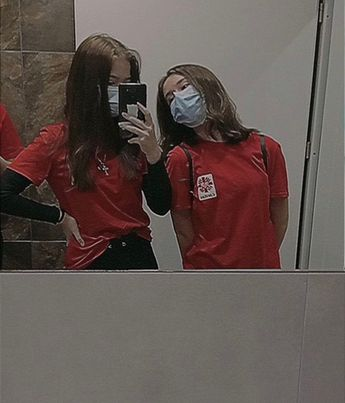 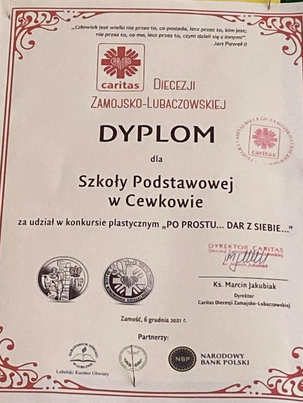 Konkurs plastyczny „PO PROSTU…  DAR Z SIEBIE…”
Paczuszka dla Maluszka
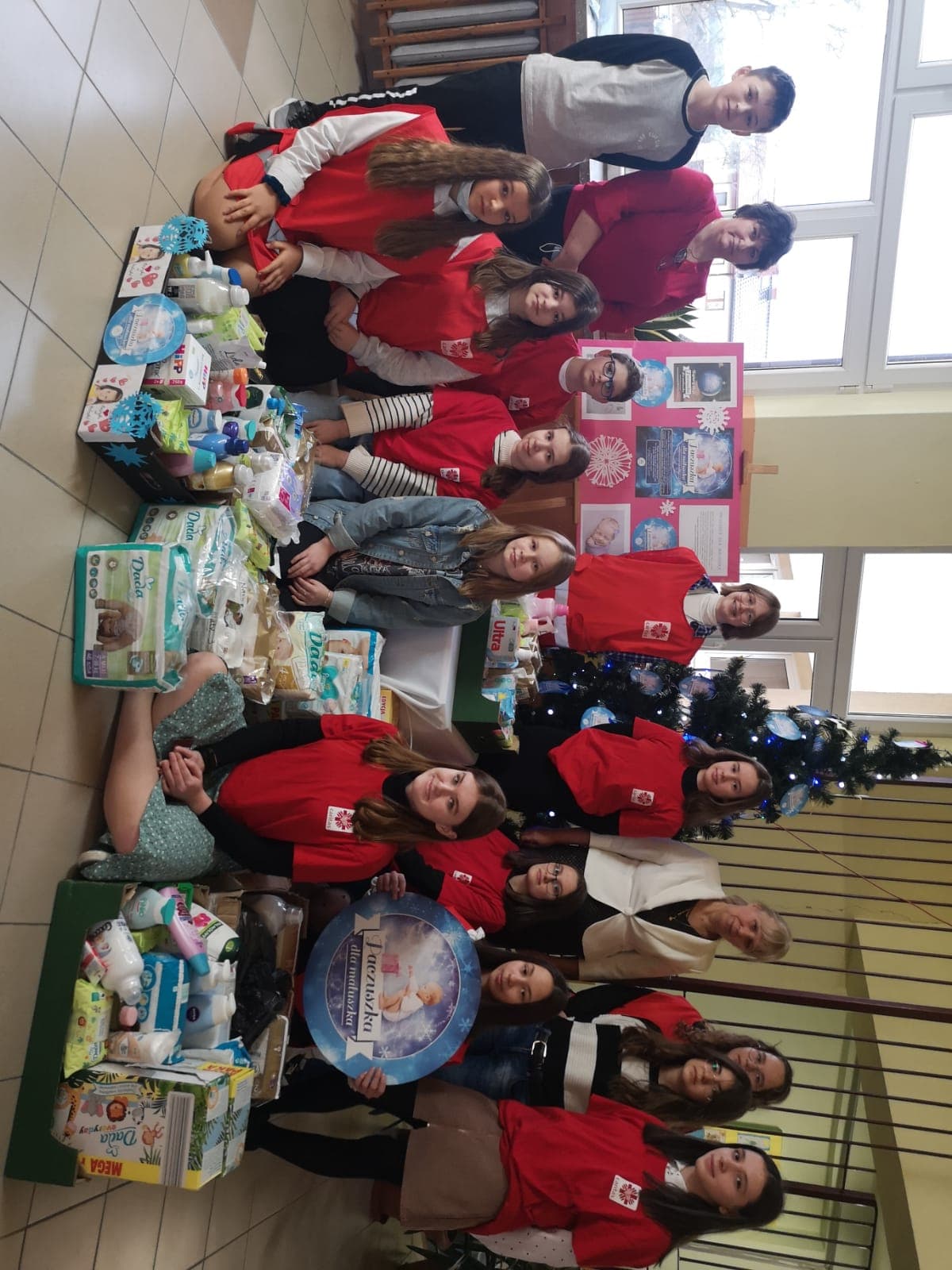 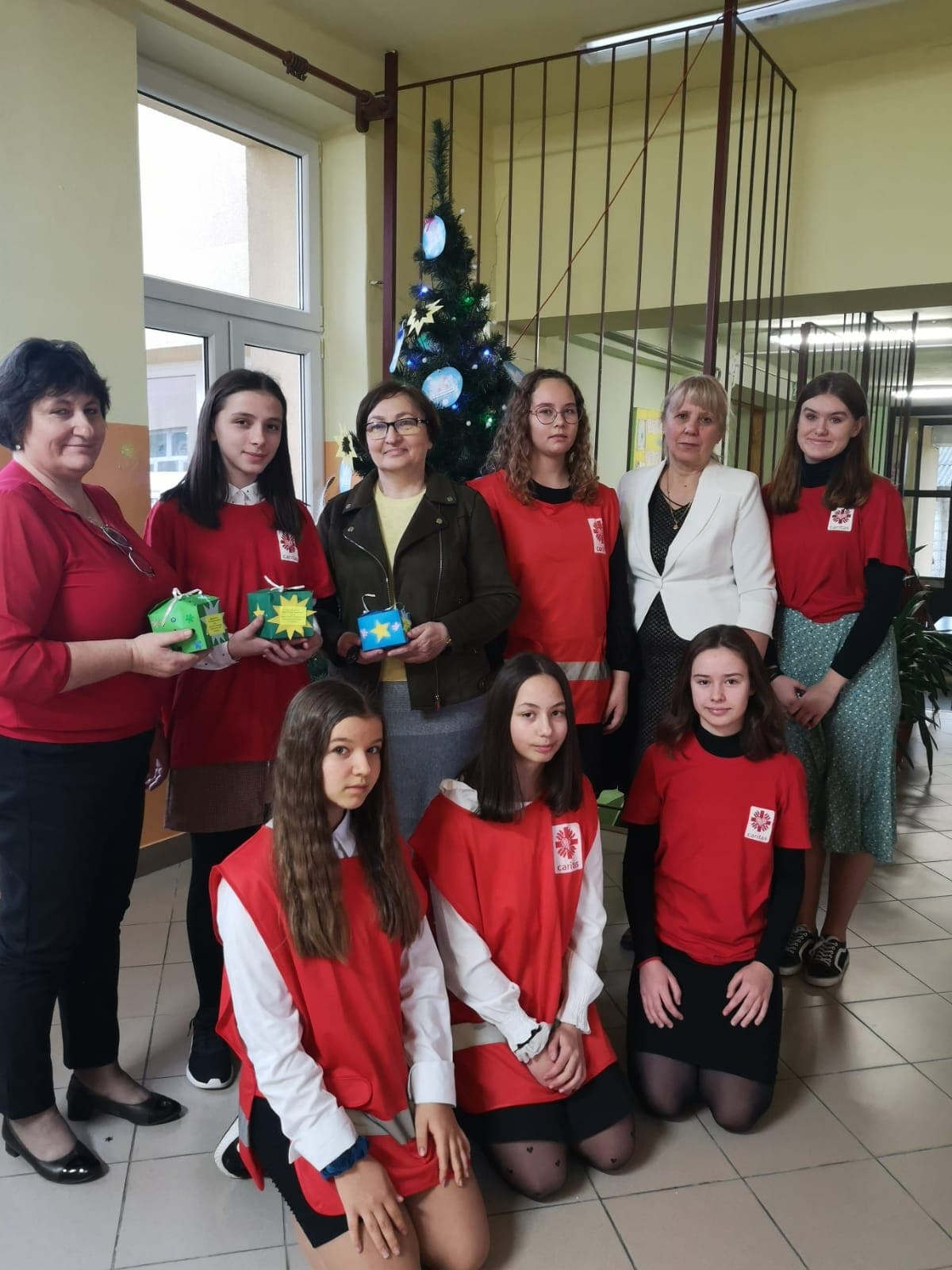 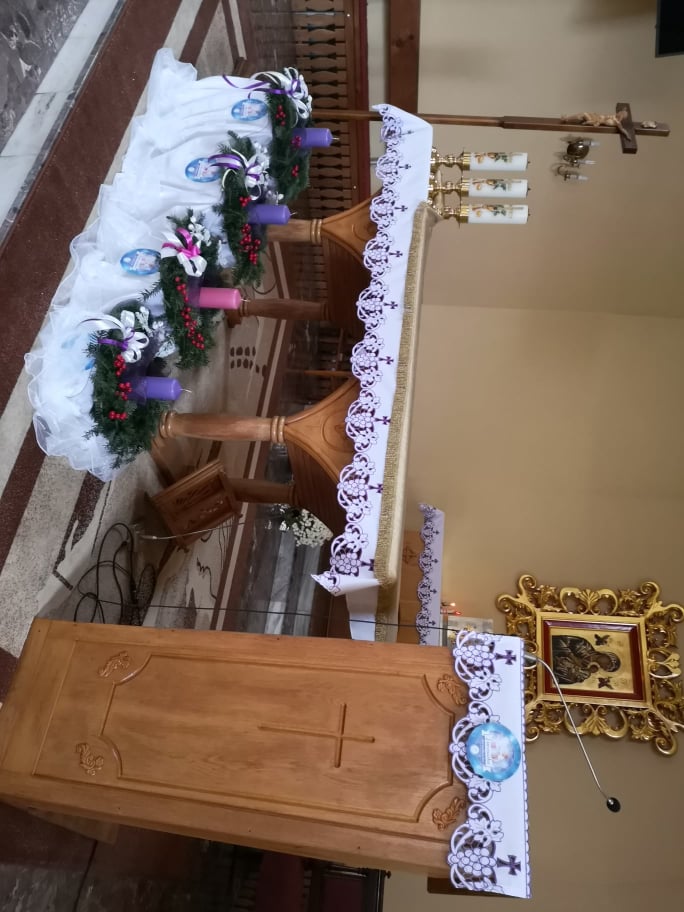 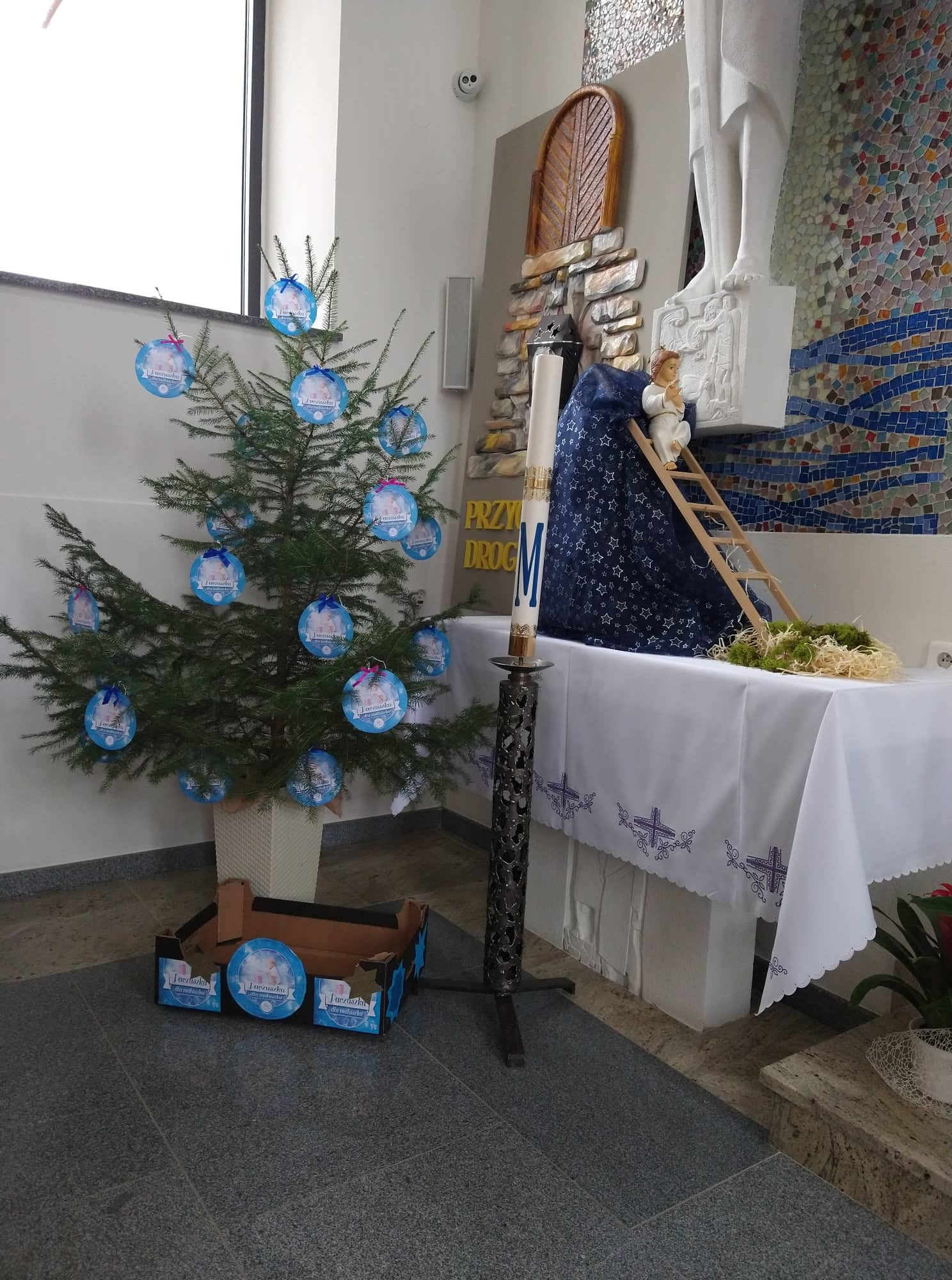 Moszczanica
Cewków
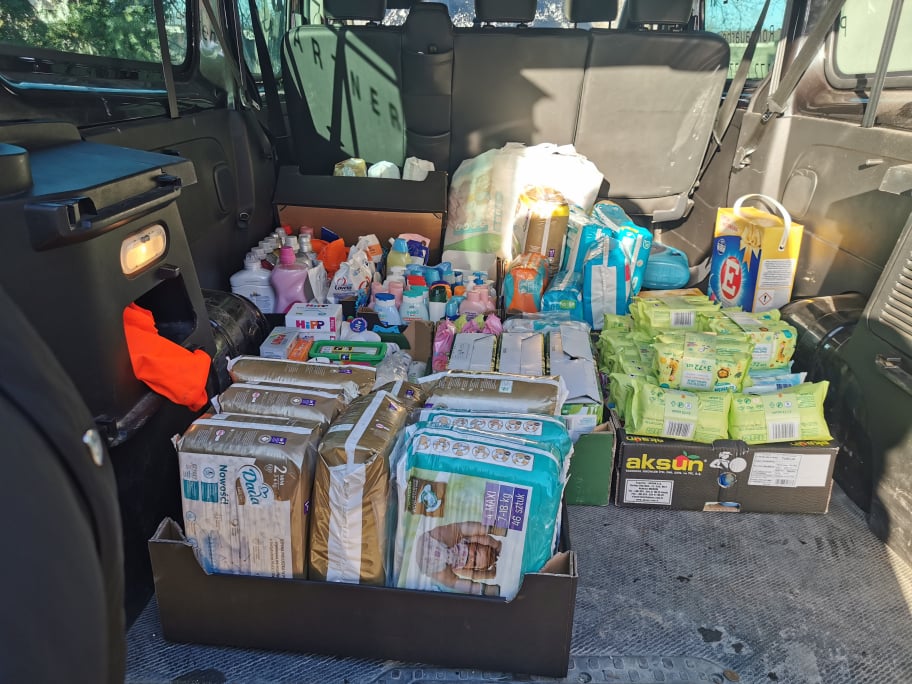 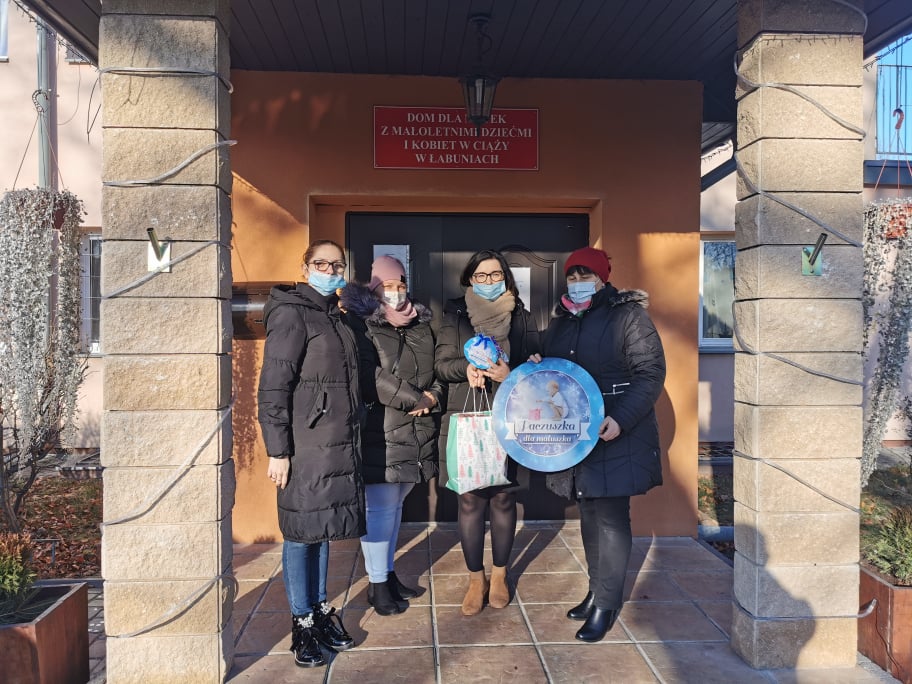 Słodka paczuszka dla seniora
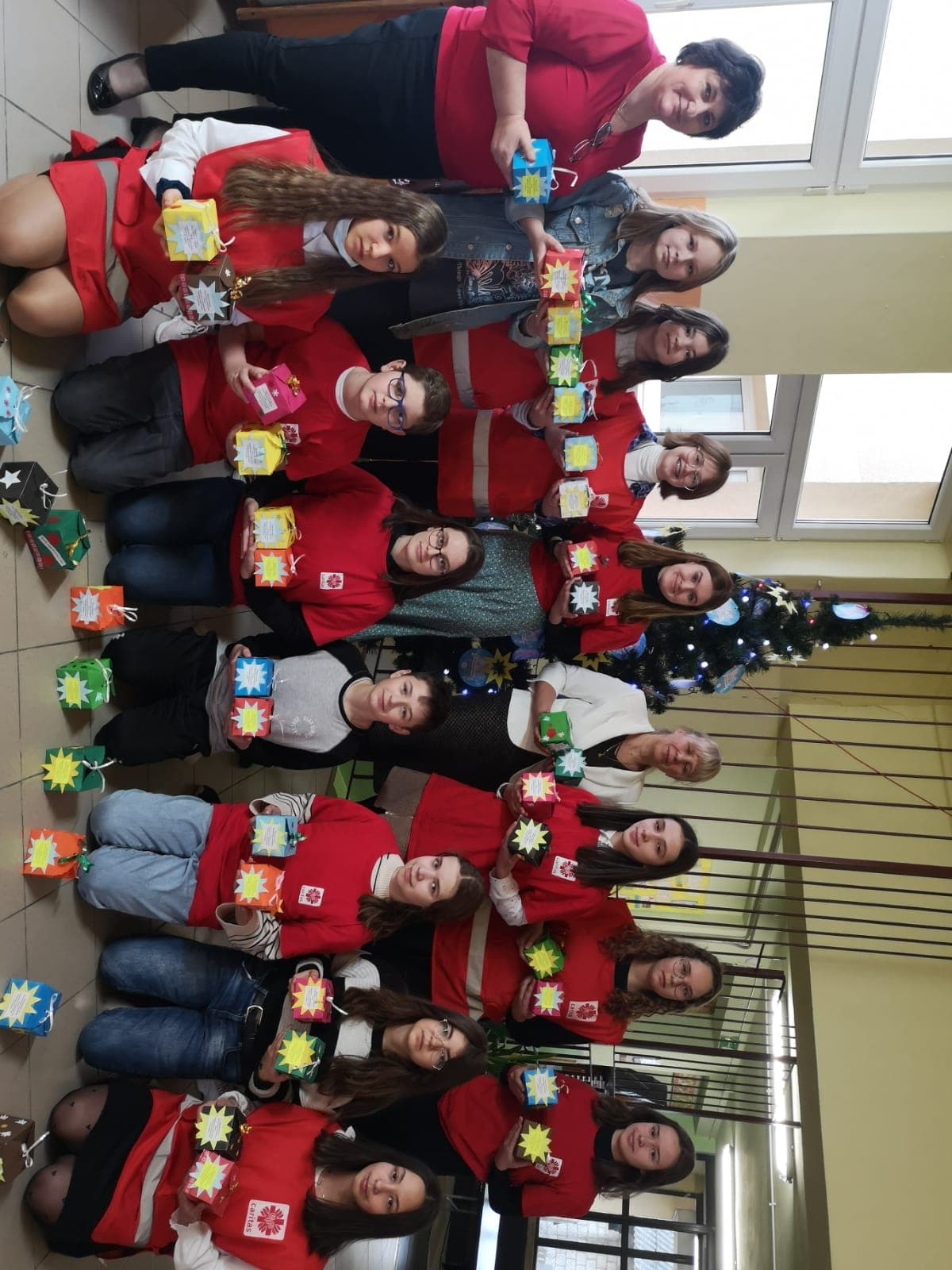 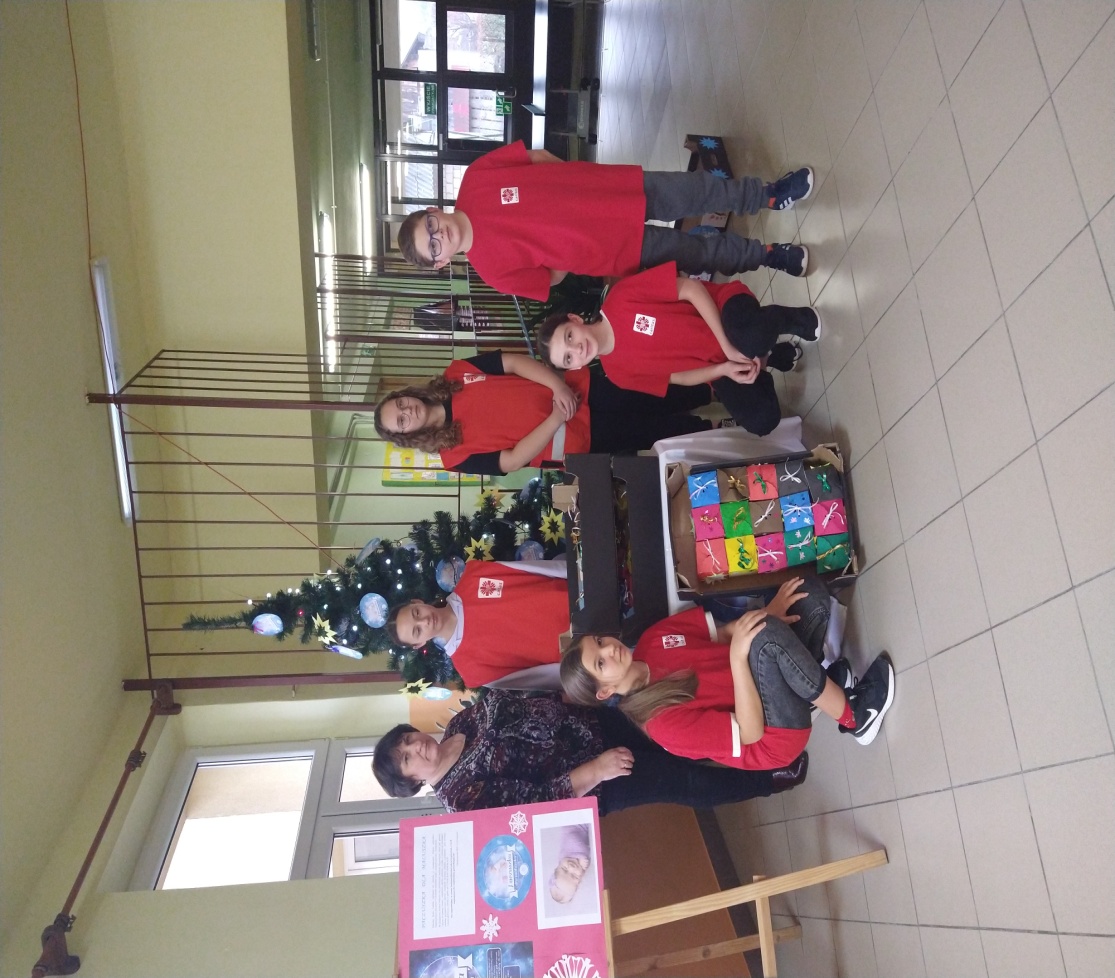 Solidarni z Ukrainą
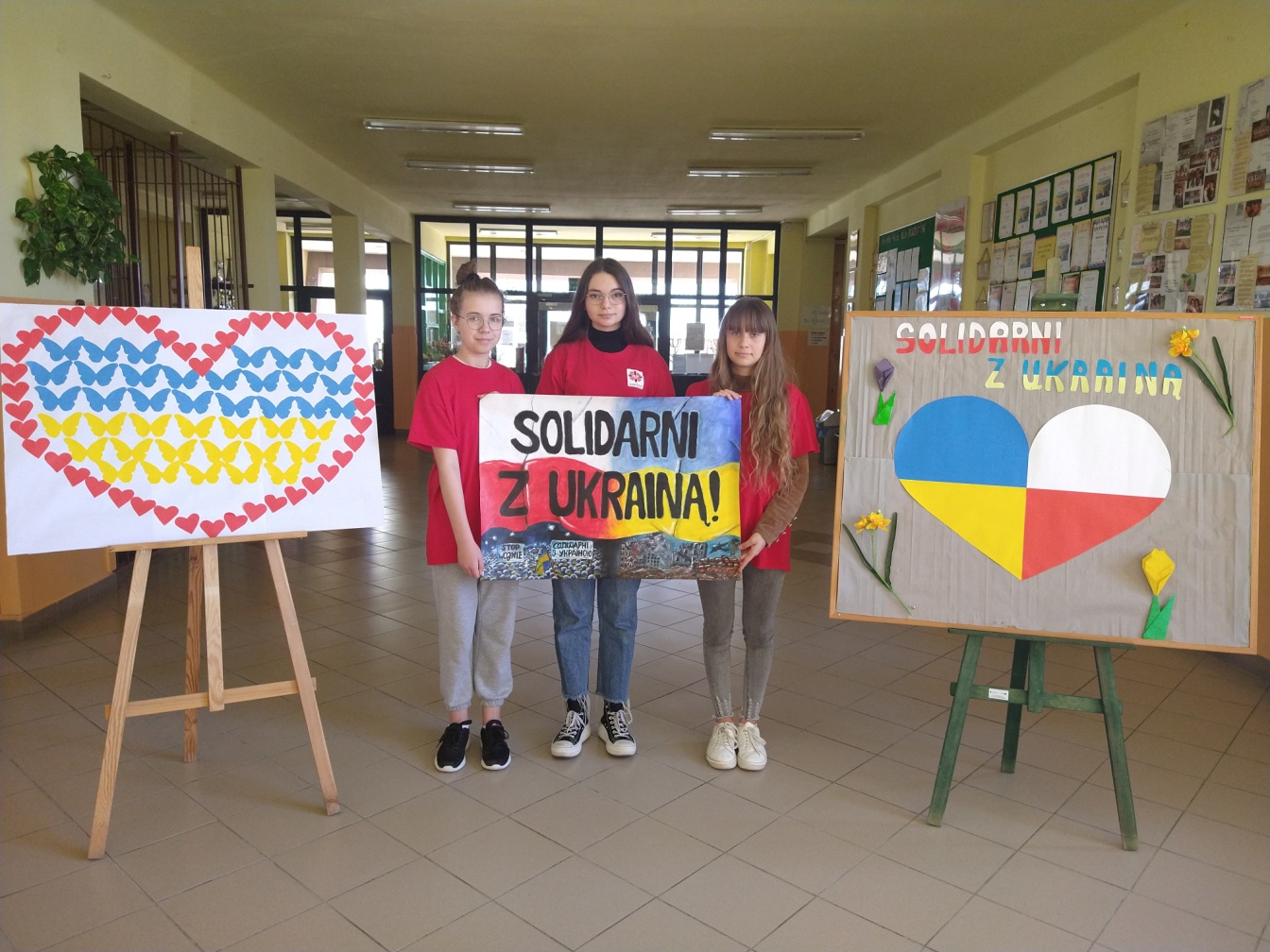 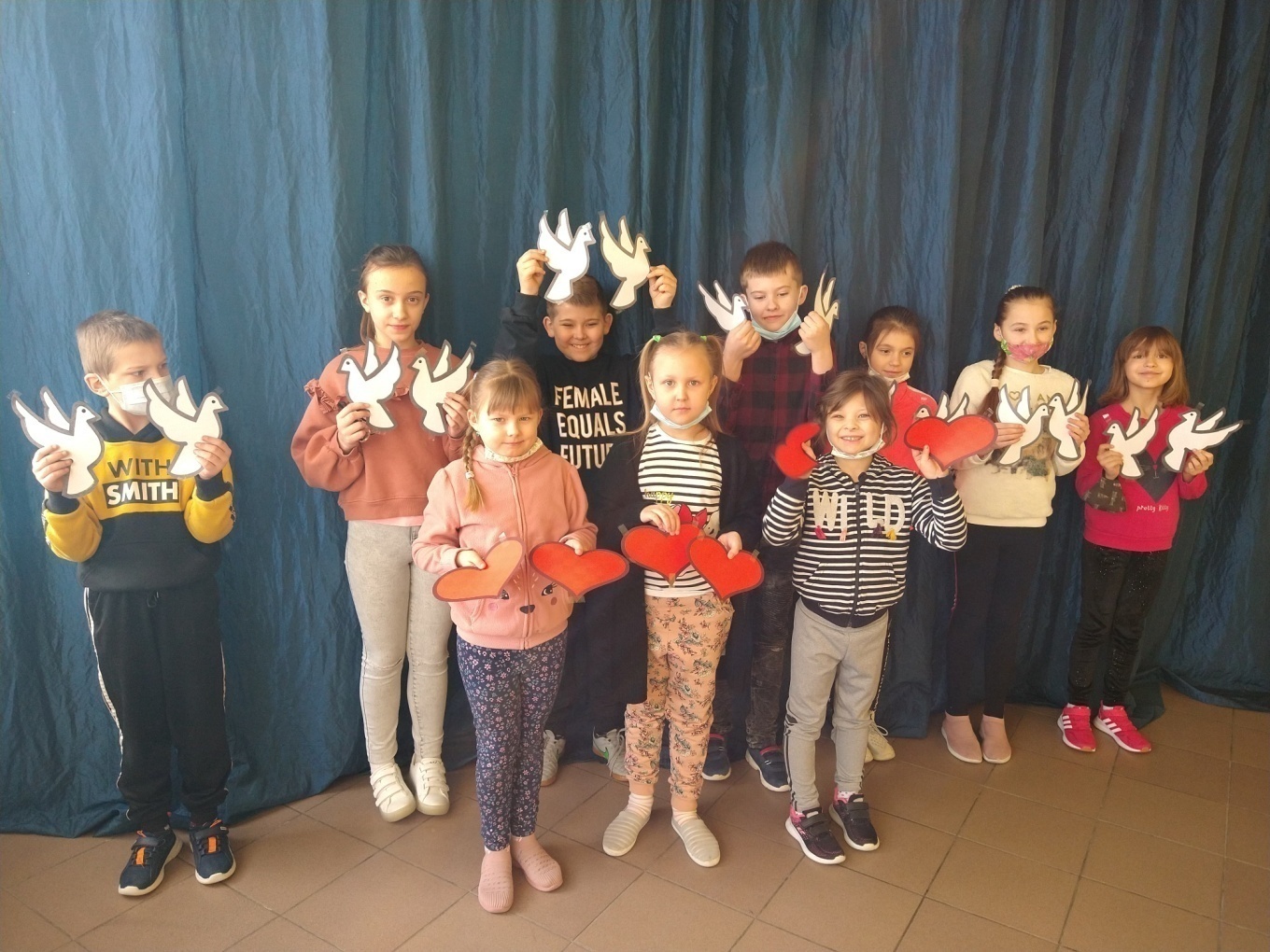 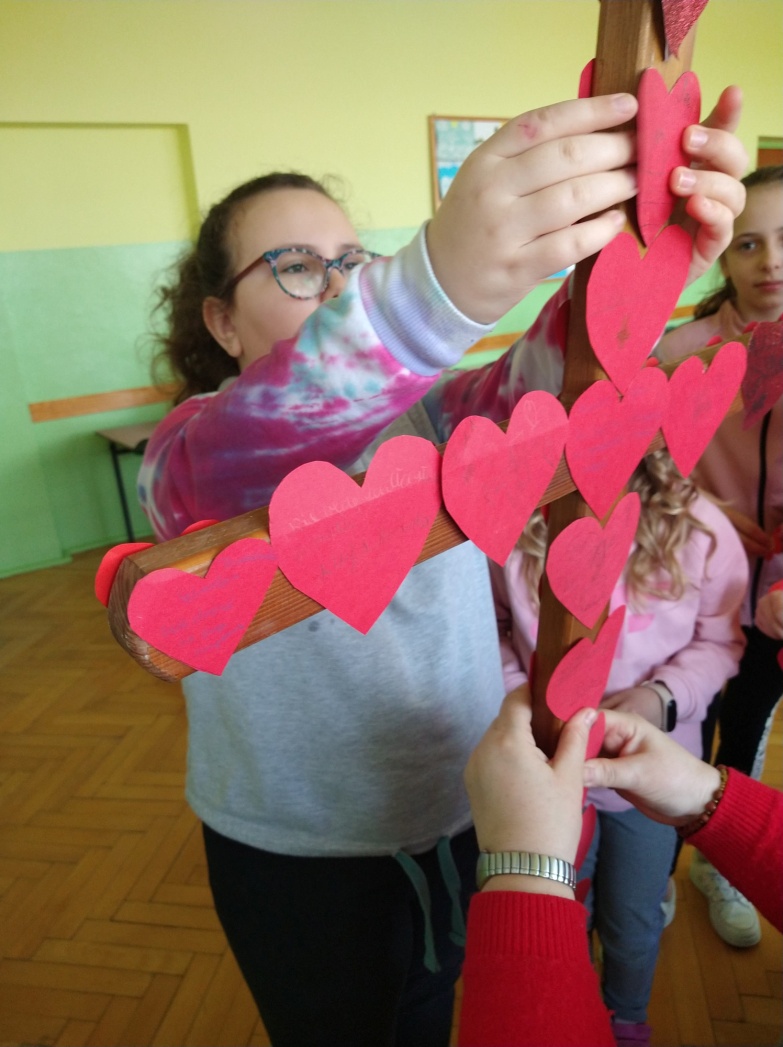 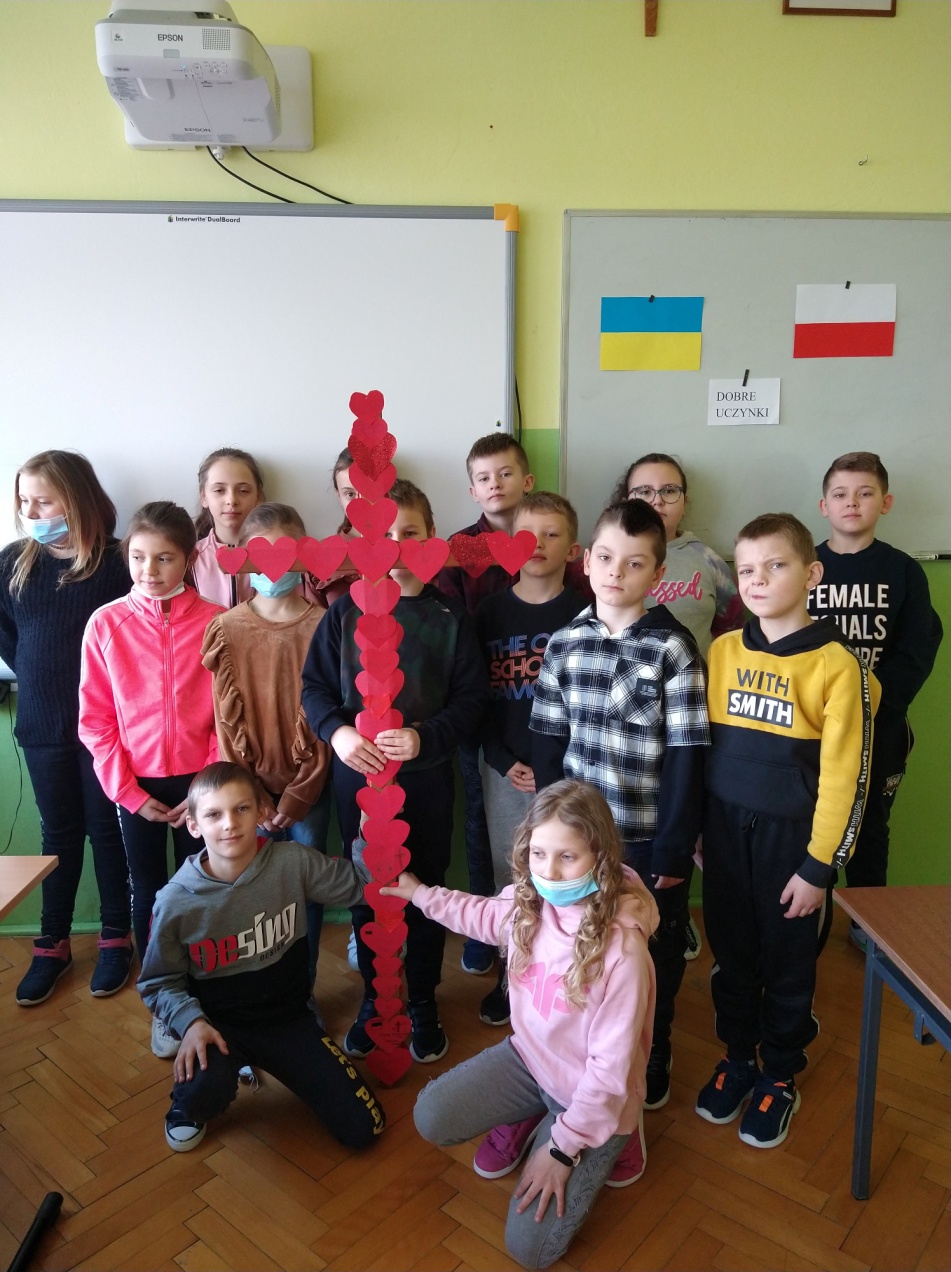 Warsztaty Wielkanocne
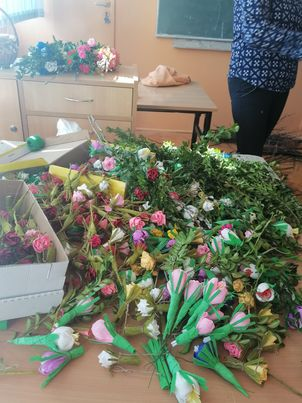 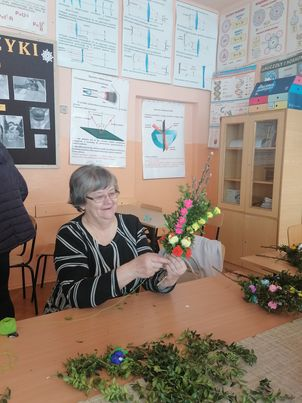 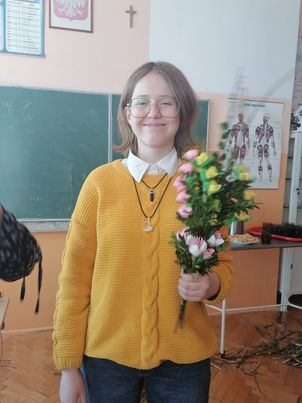 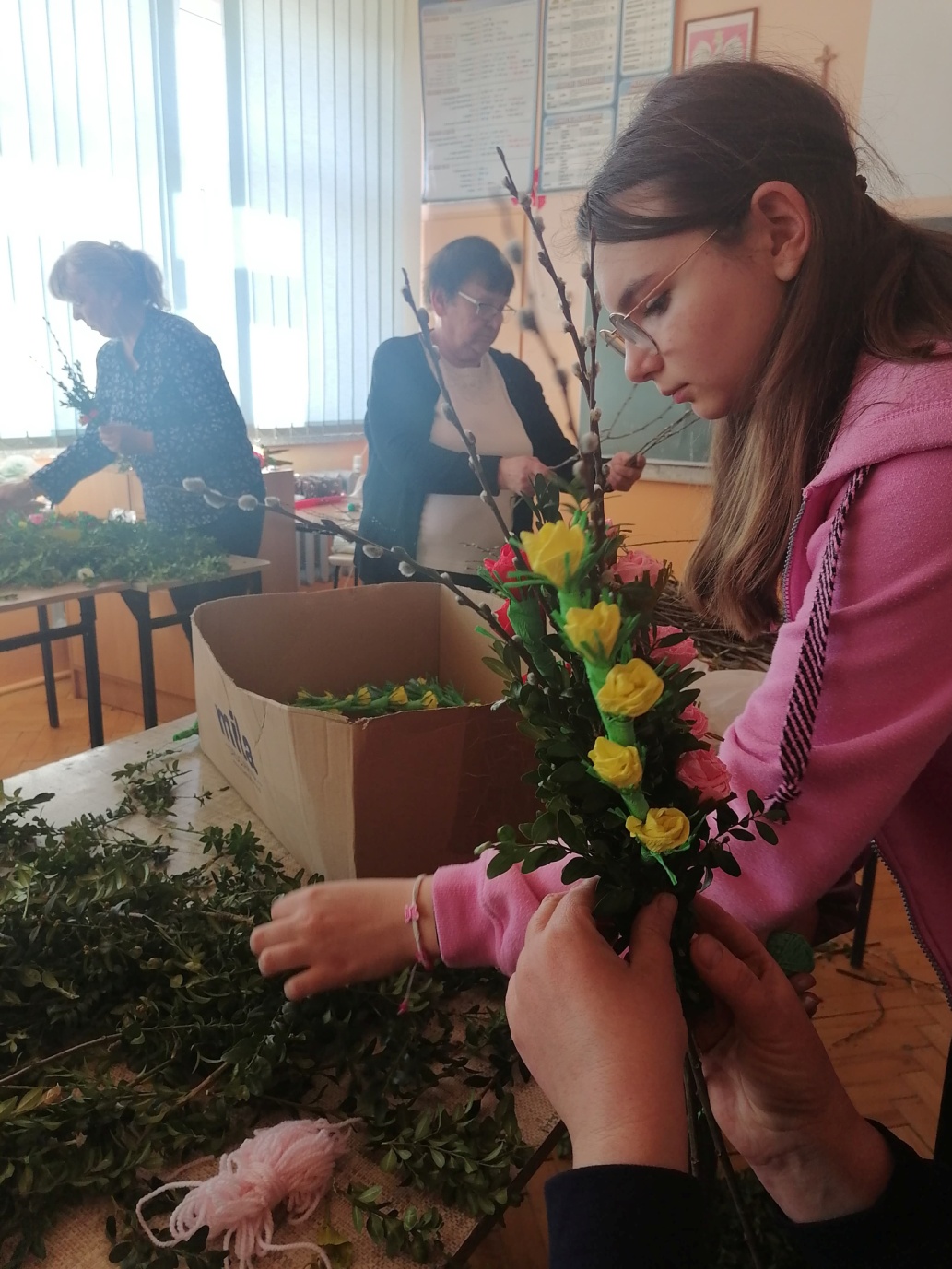 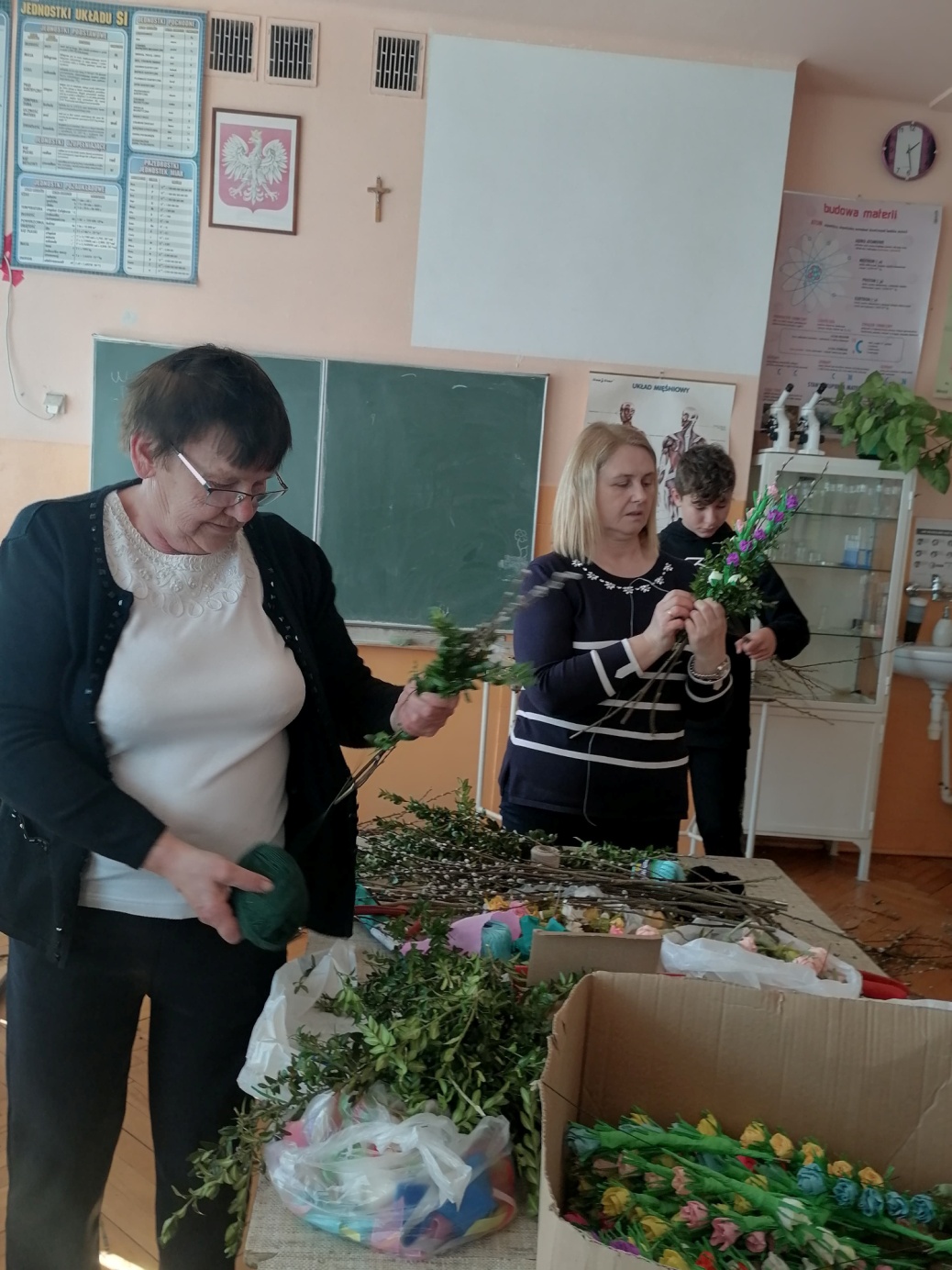 Kiermasz wielkanocny 2022
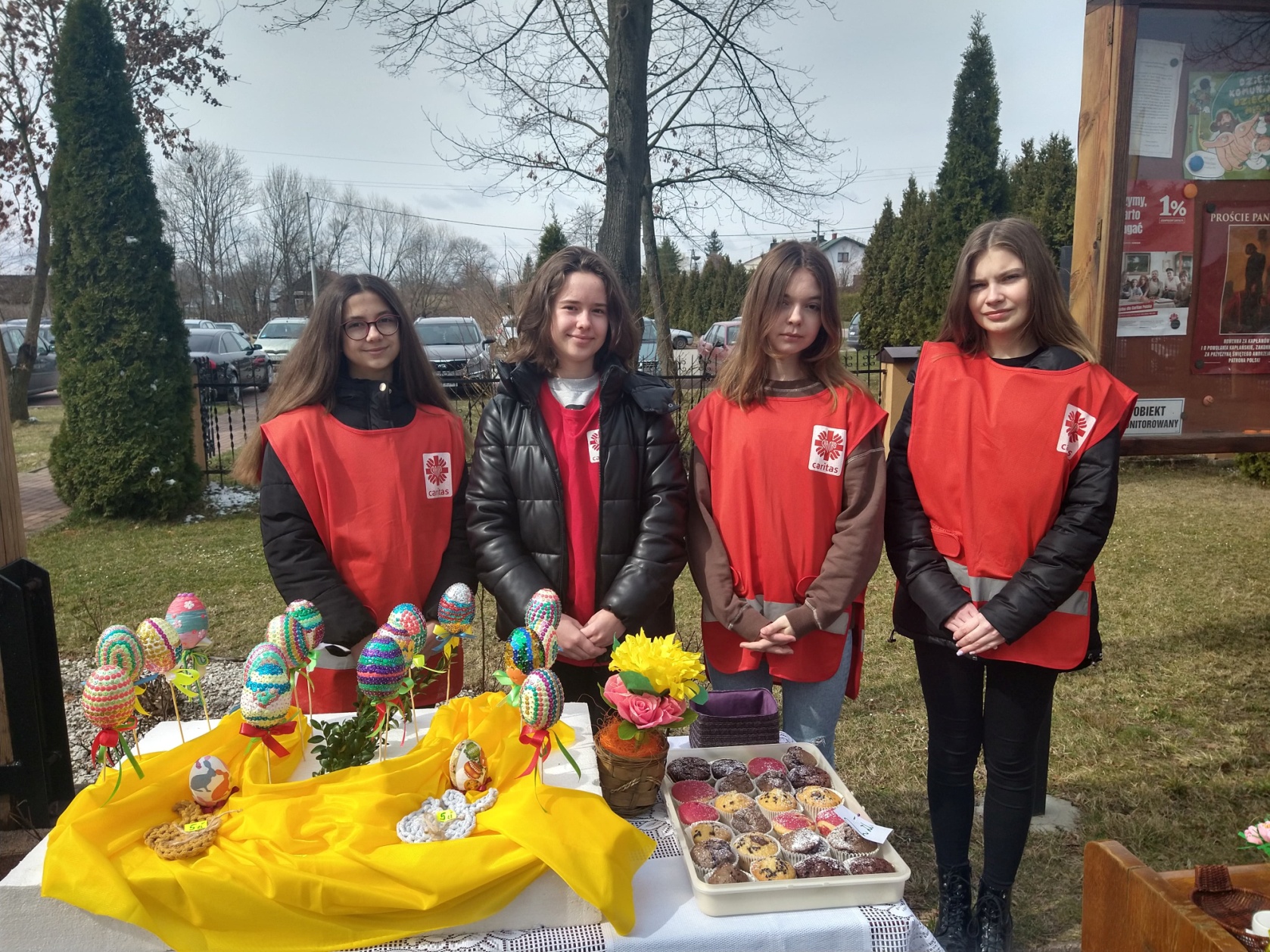 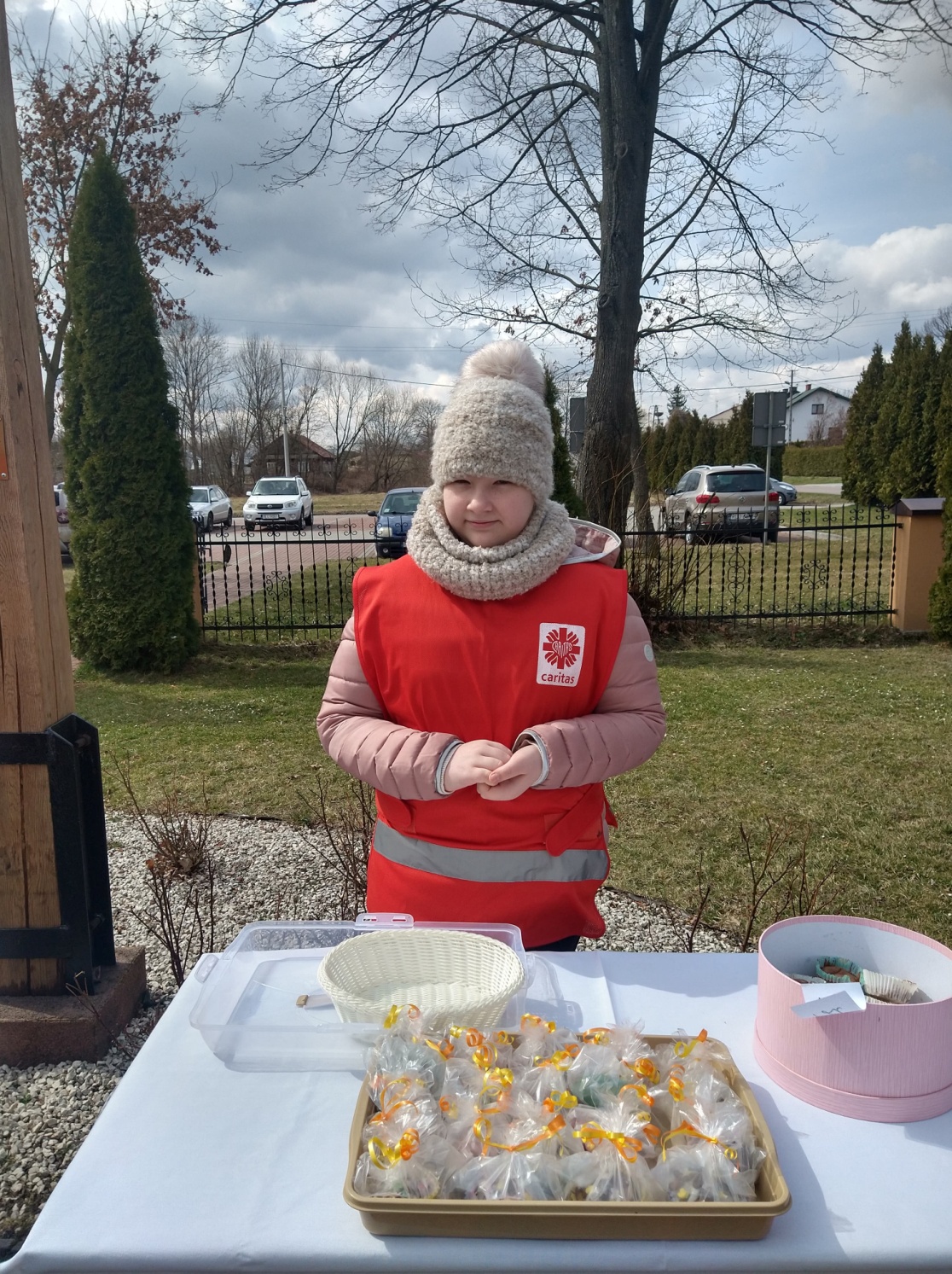 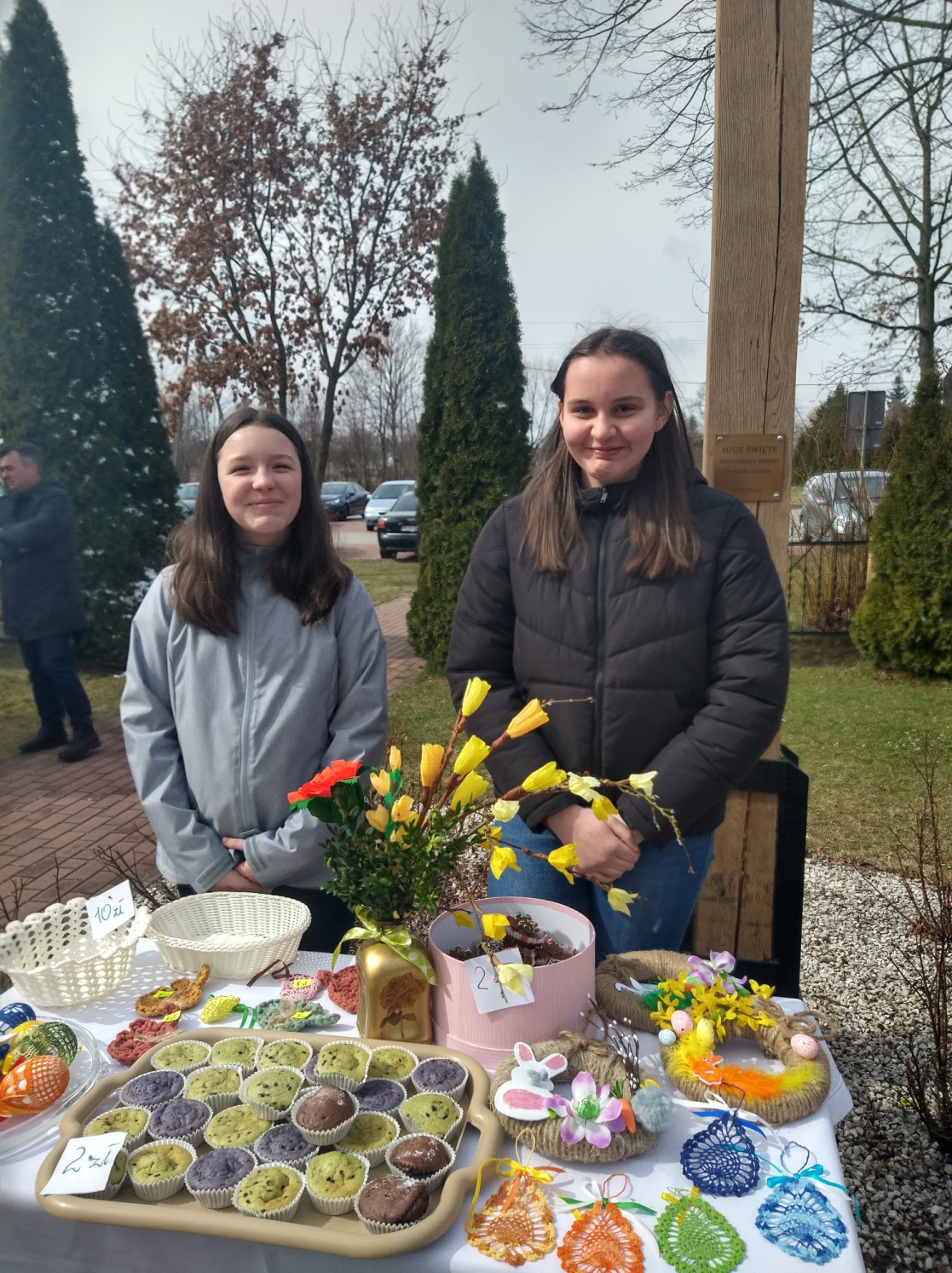 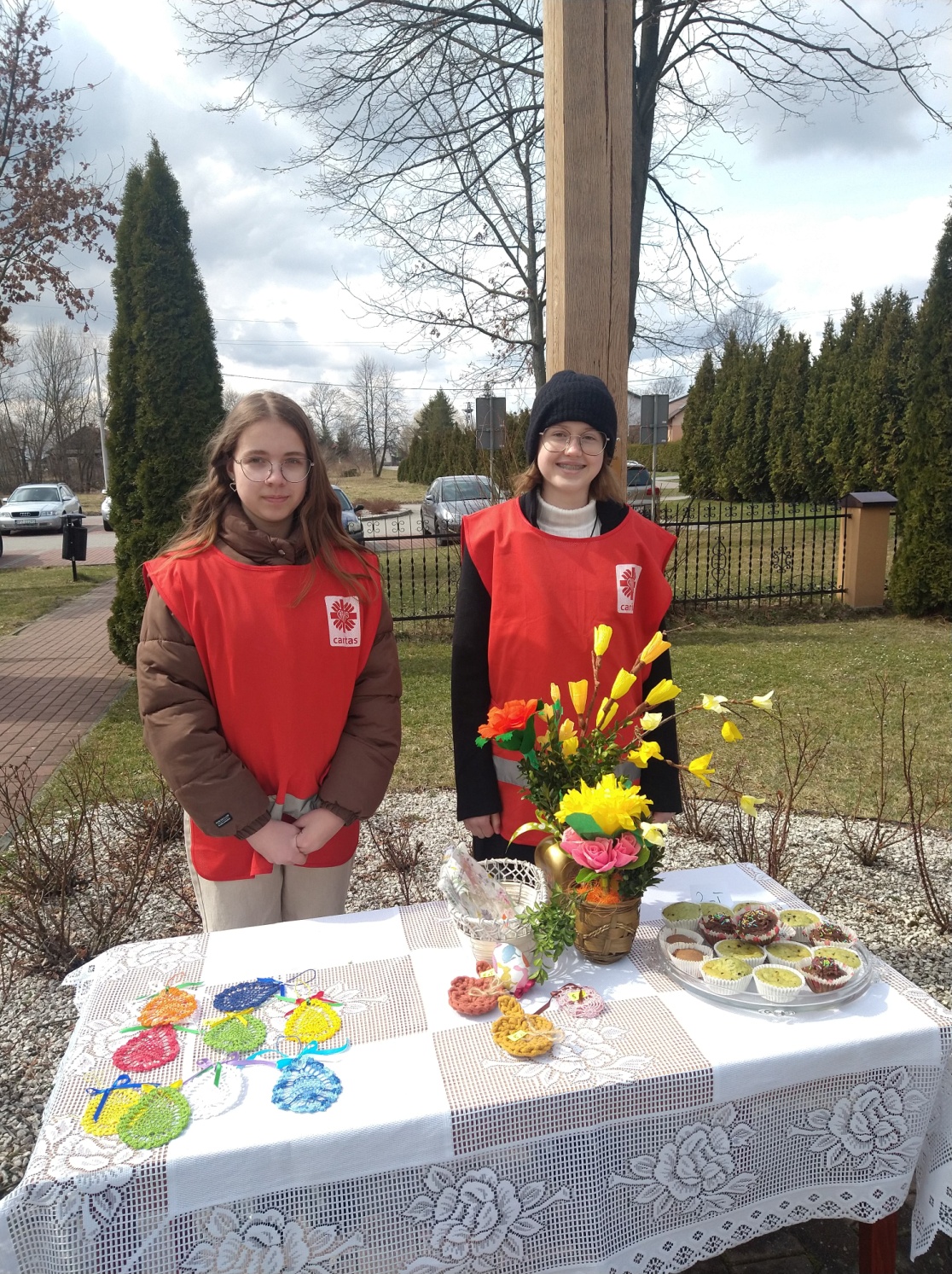 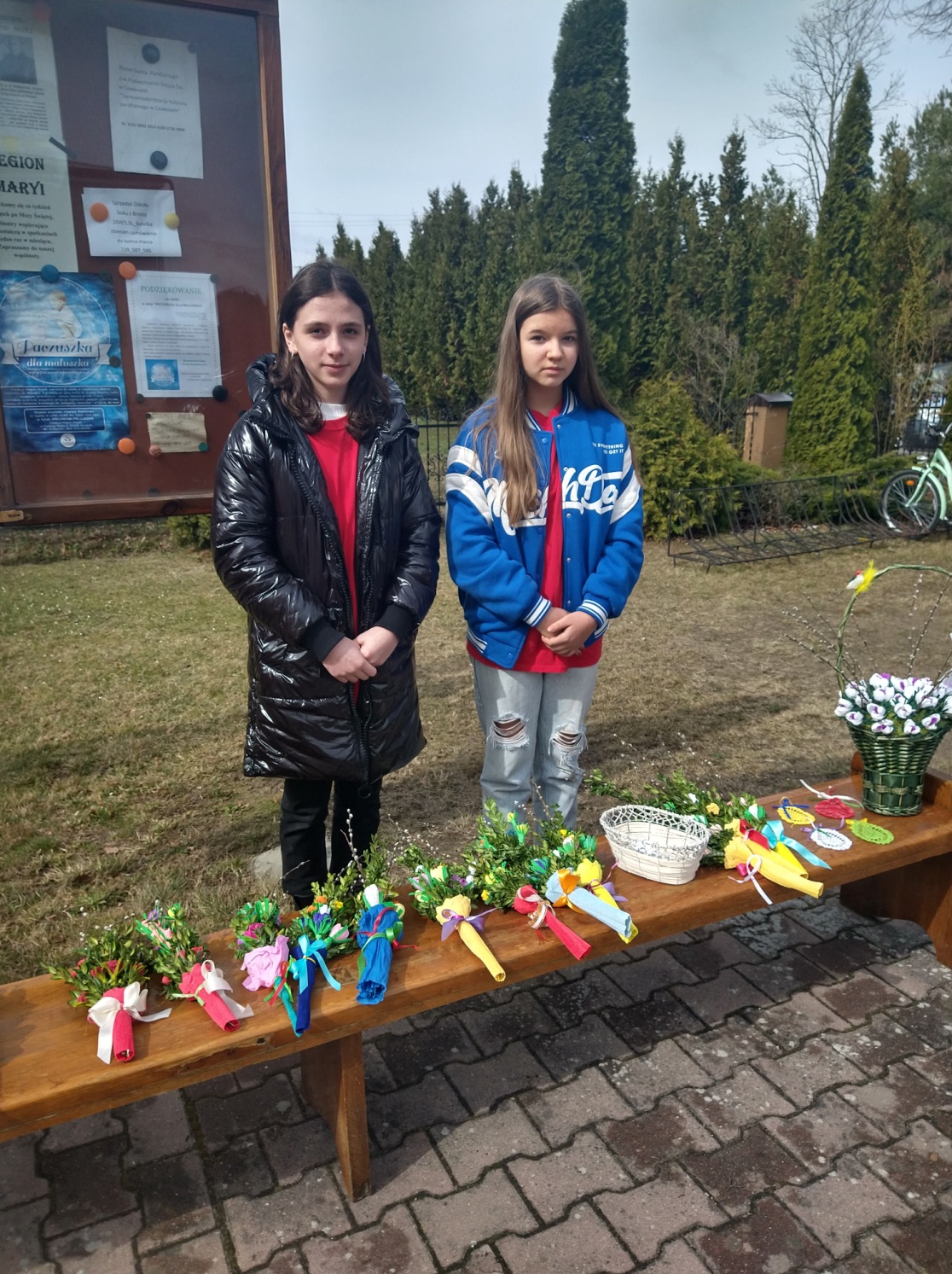 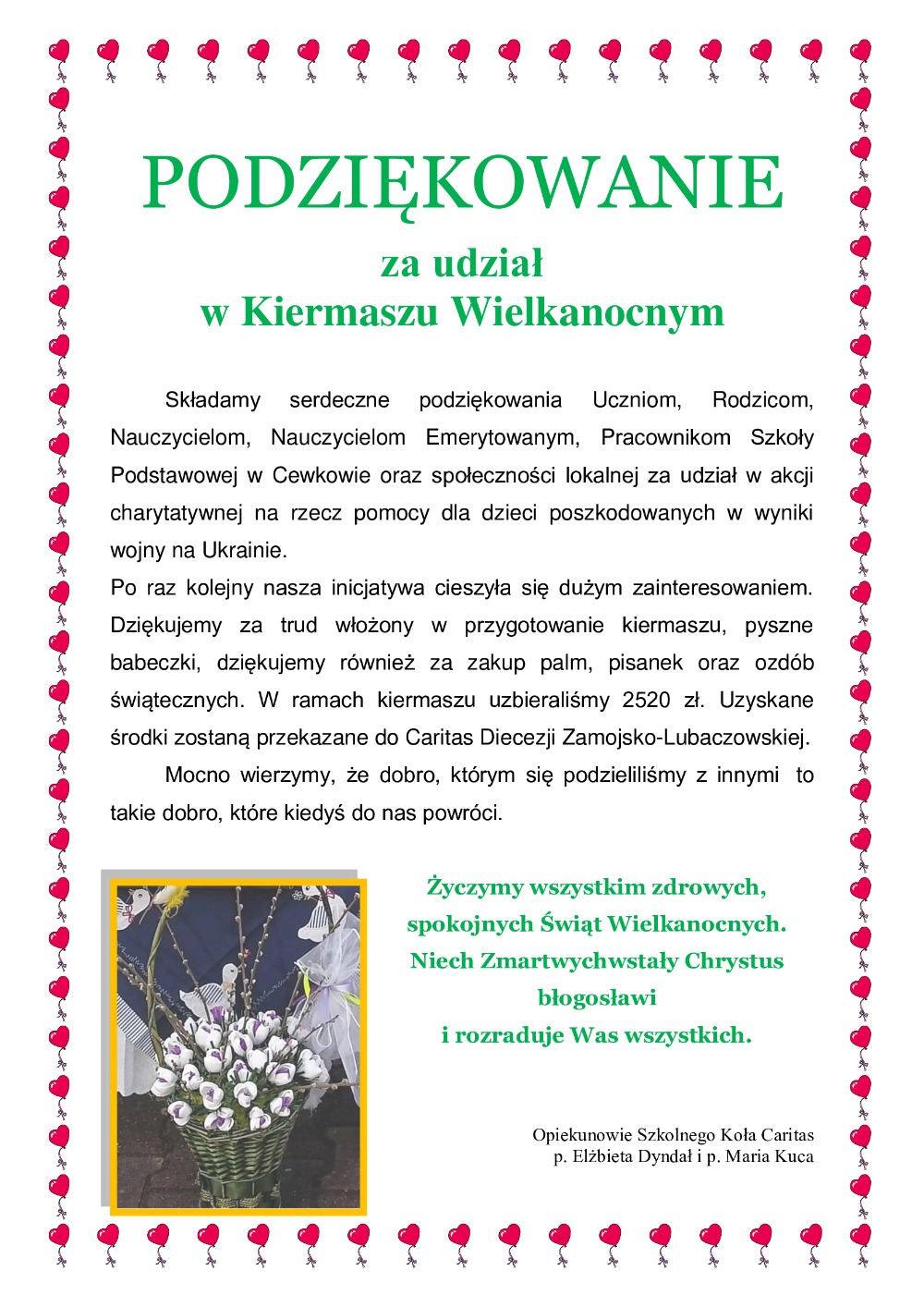 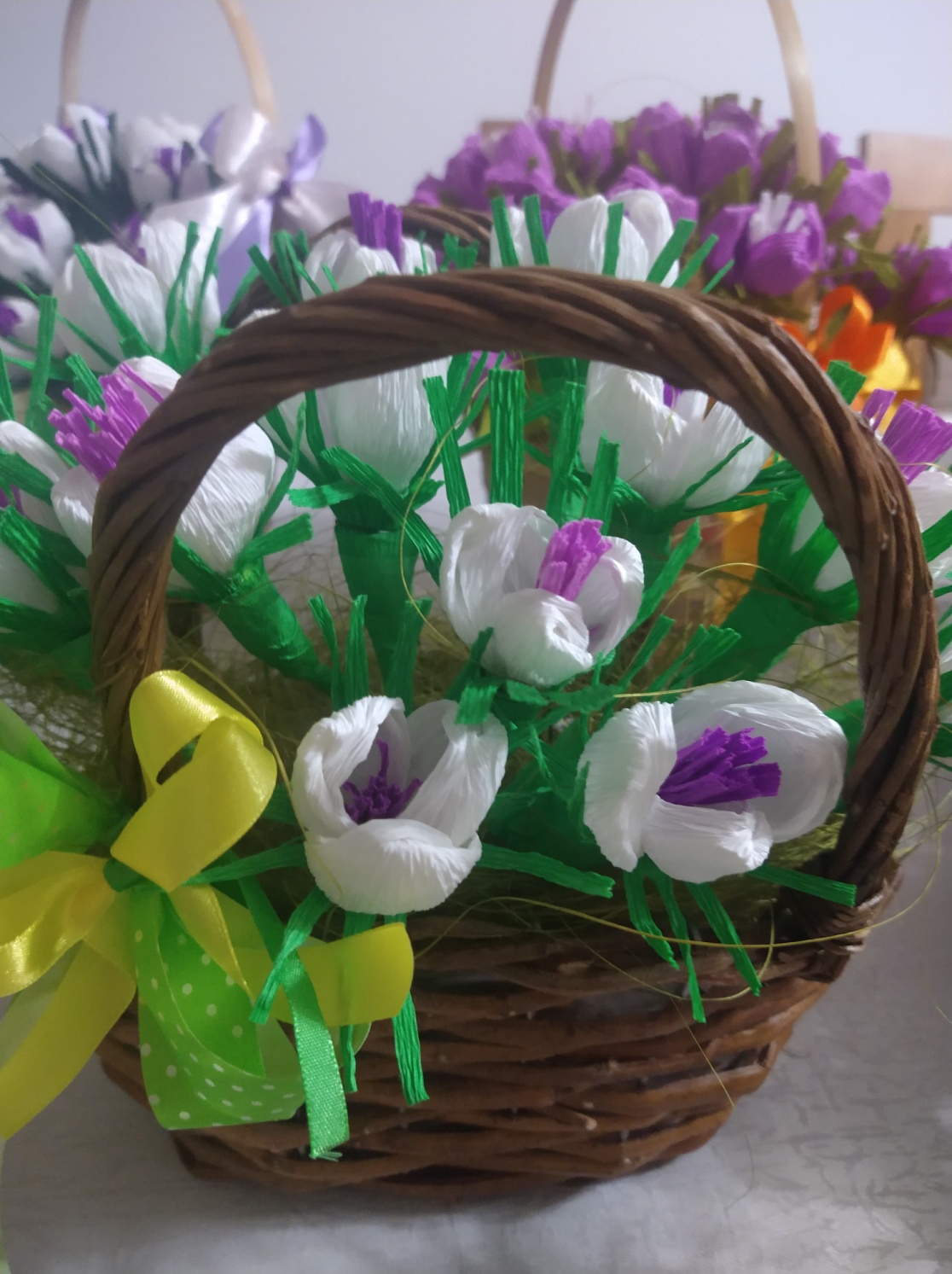 Dzień Dobra 2022
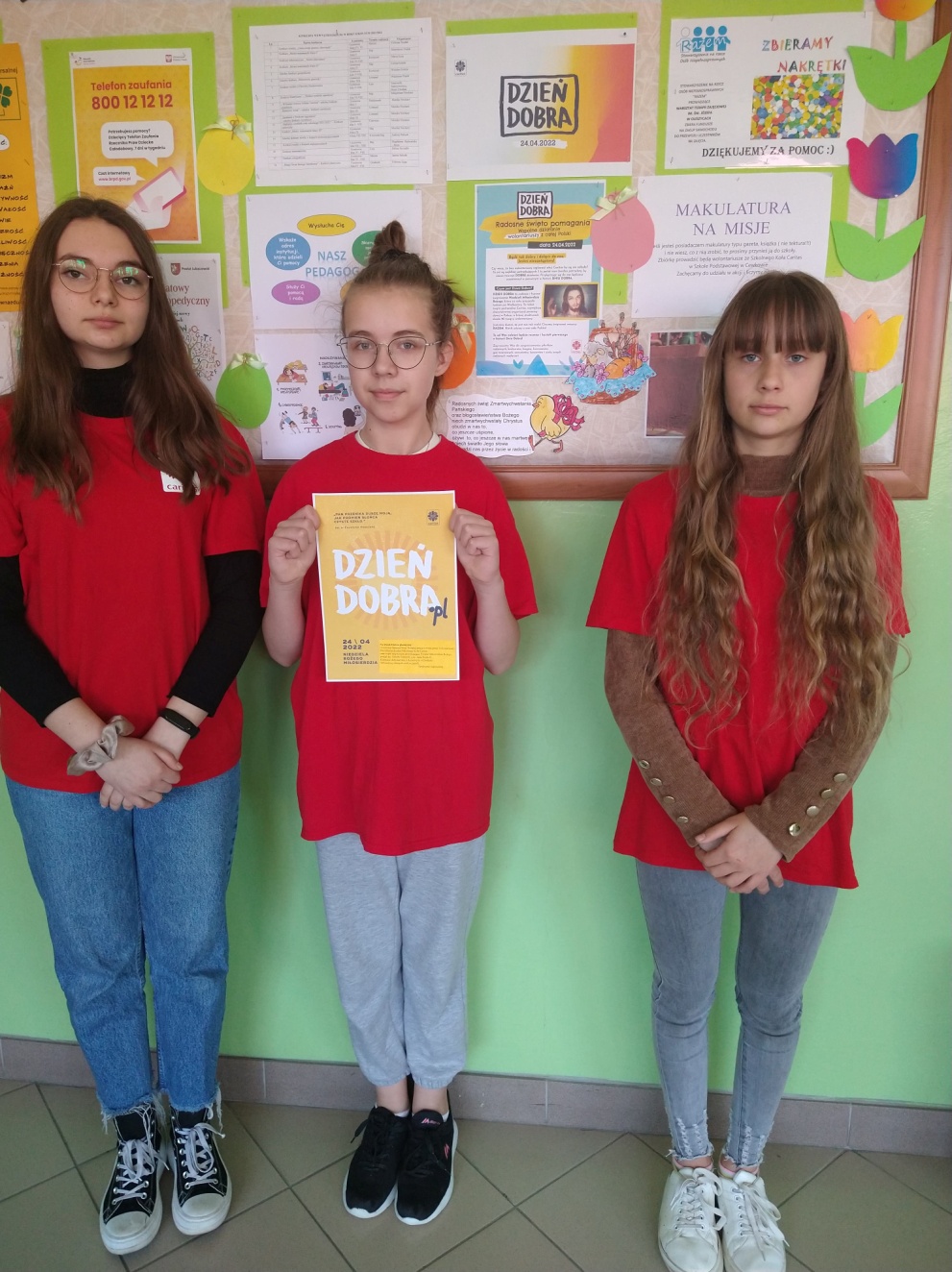 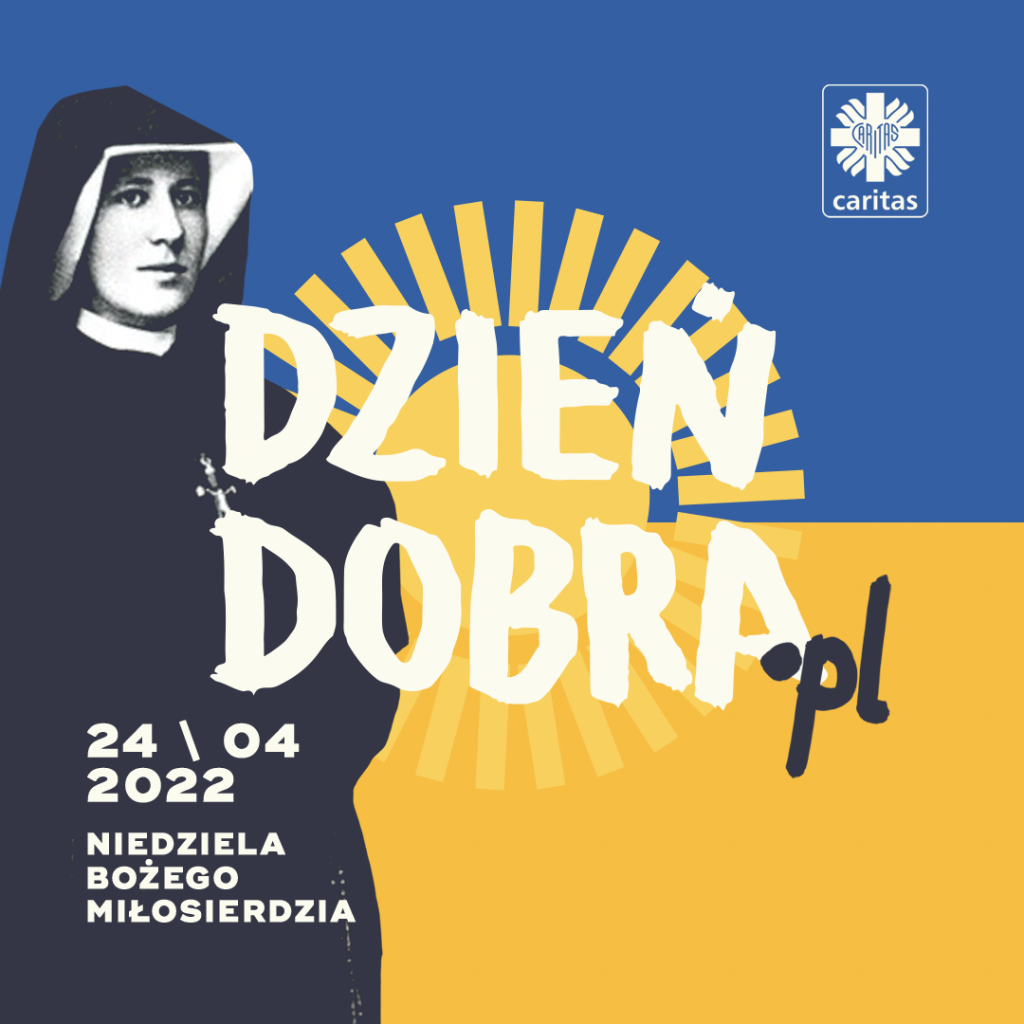 Przez całą działalność Szkolnego Koła CARITAS uczestniczymy w całorocznych akcjach takich jak:
Zbiórka plastikowych nakrętek dla Sandry Stec 
Zbiórka rolek papierowych dla podopiecznych warsztatów terapii zajęciowych w Starych Oleszycach 
Zbiórka makulatury na budowę studni w Afryce
Dziękujemy!
Prezentację przygotowała Nikola Wajs z kl. VIII